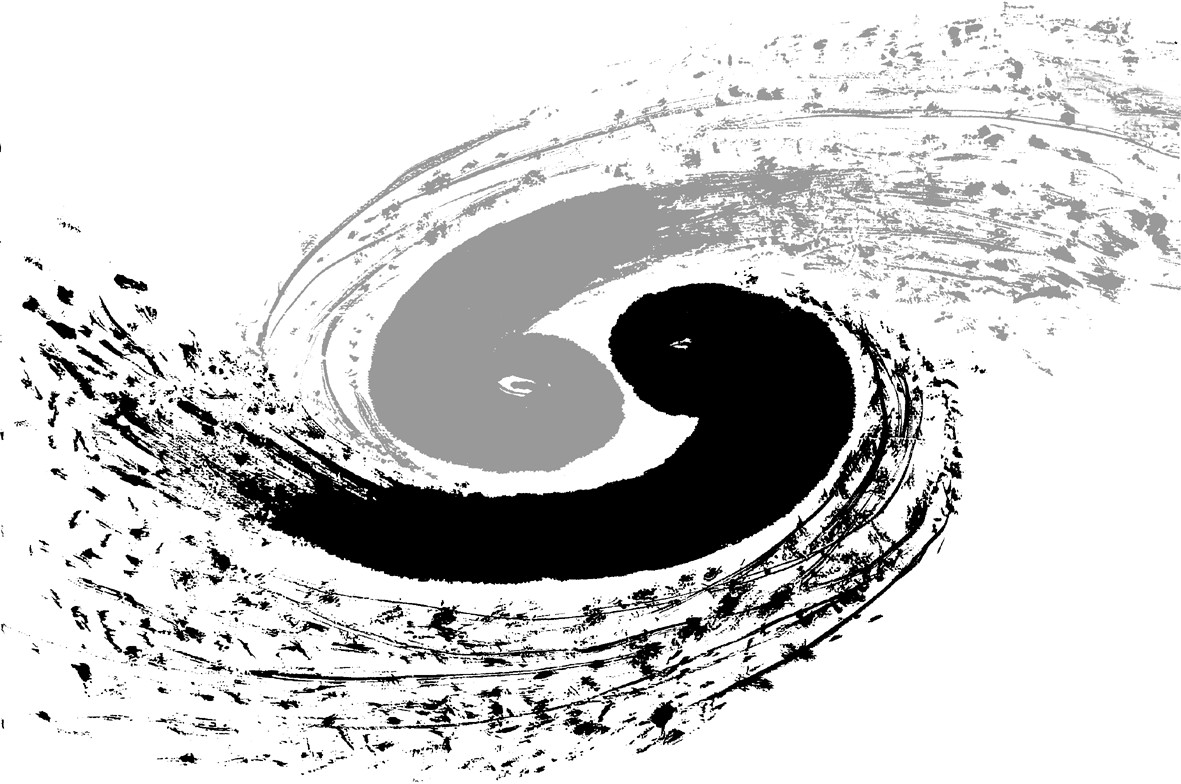 Status and plan of 
the mechanical and integration
Ji quan ，Xia shang，Zhang junsong
Feb. 28,   2024
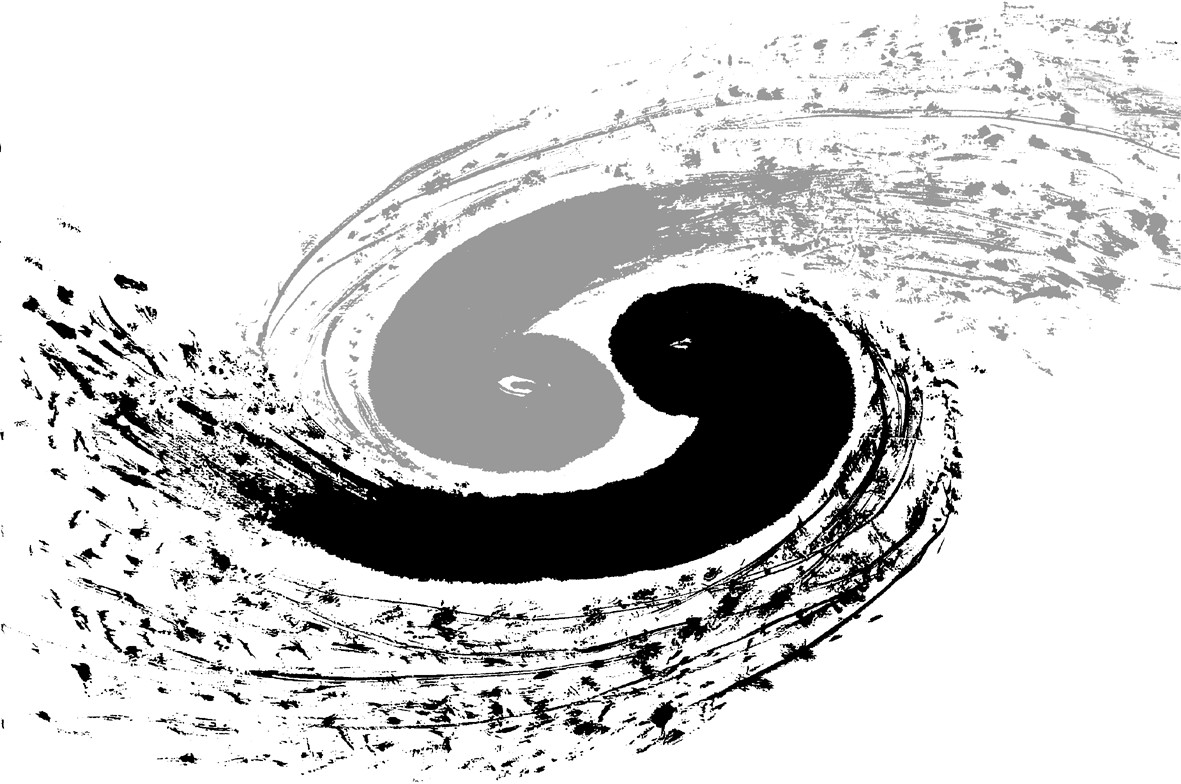 content:

progress of general drawing

progress of  subdetector  

personnel placement and division of work

next plan
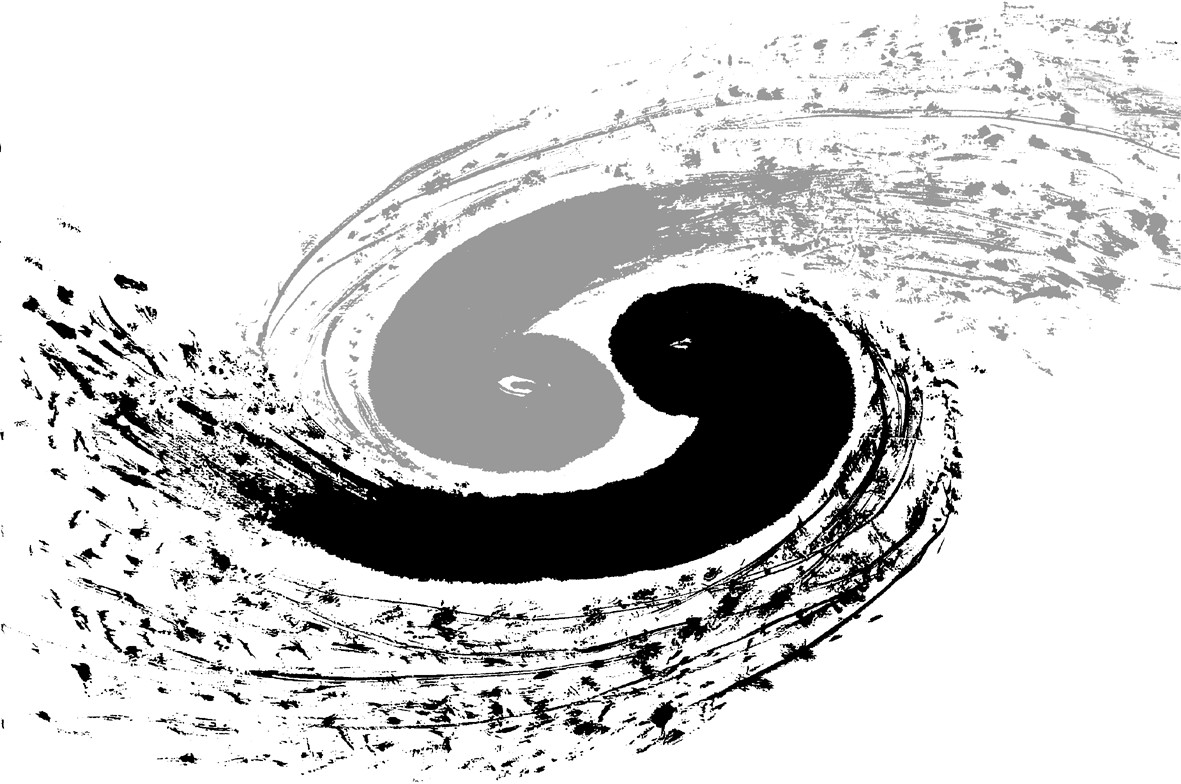 progress of general drawing：(Structural frame integrity)
Tracker confirm (Feb.23th)
    HCAL ECAL (March 1st discussion)
    Accelerator (Feb.29thdiscussion)
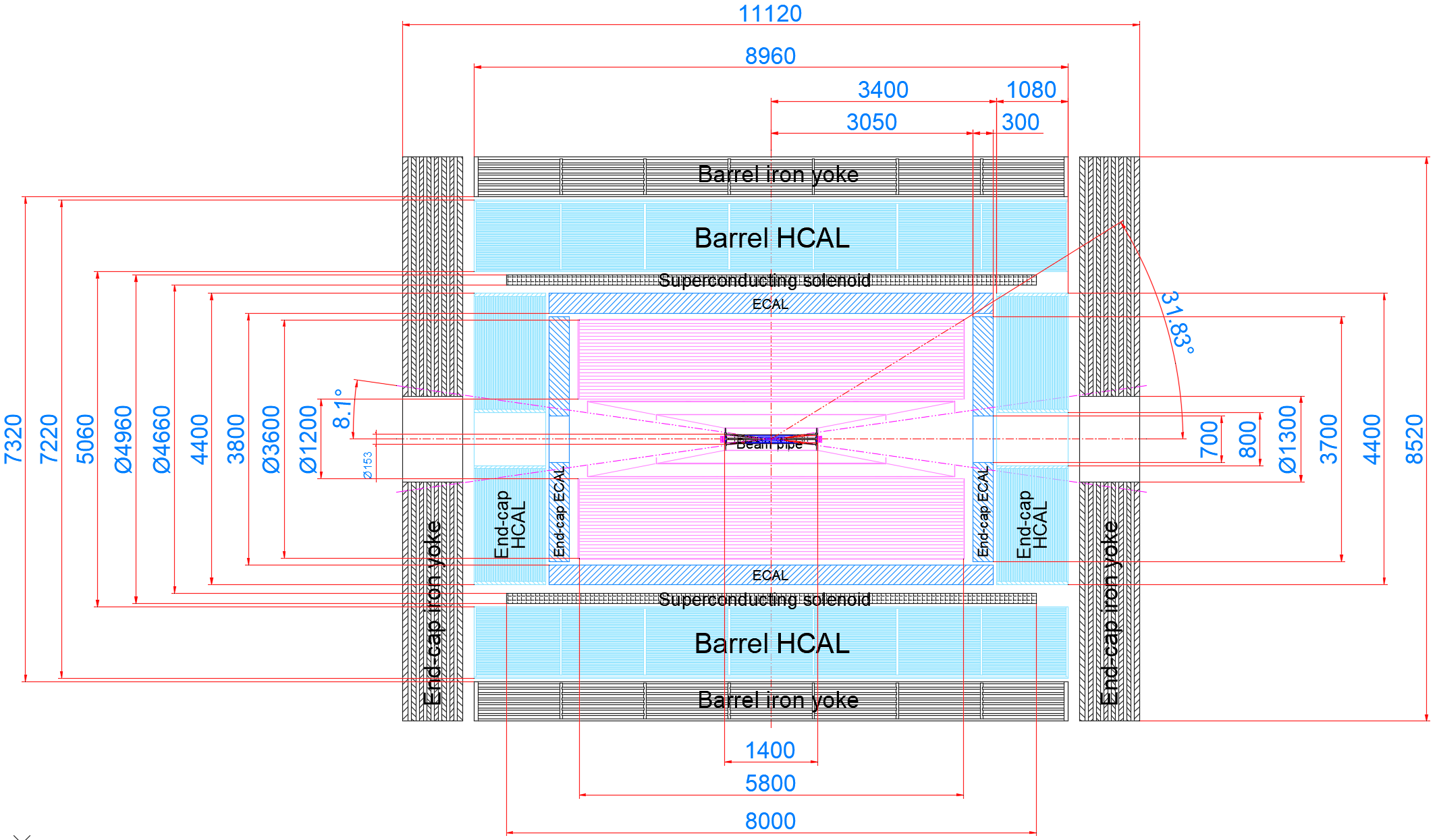 no shape
束流管不变
tracker
ecal
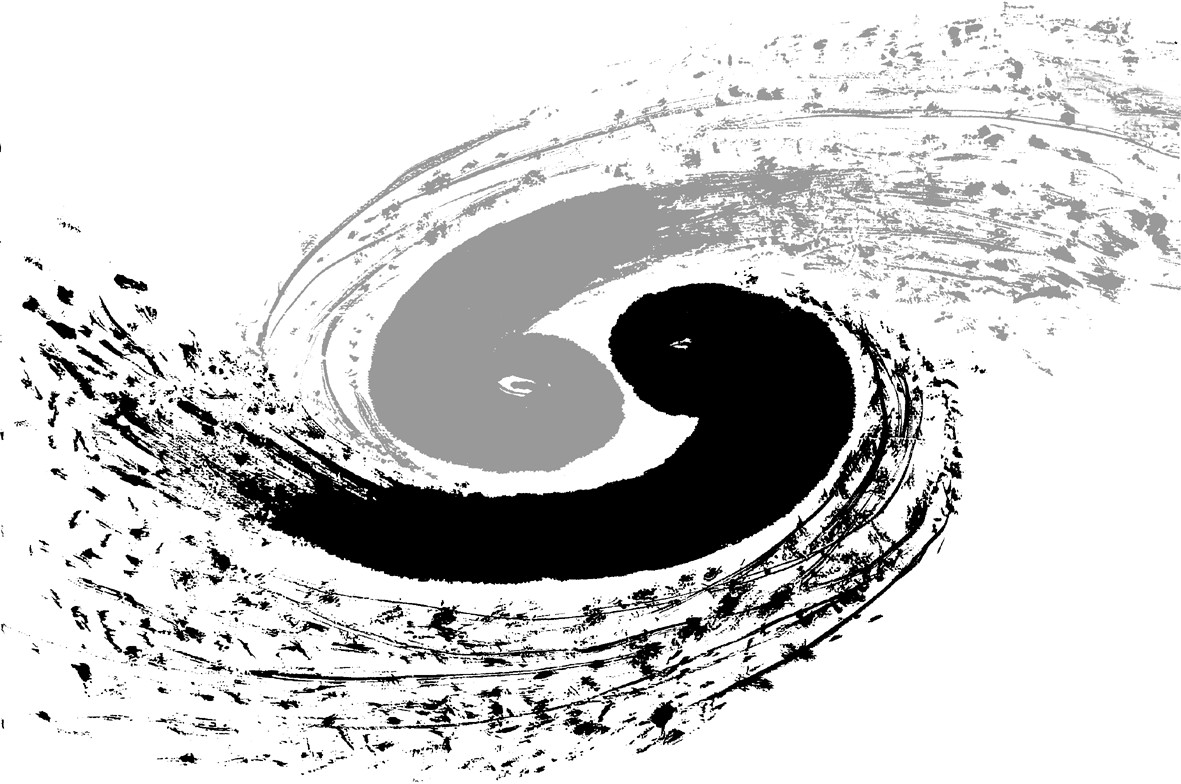 Determine the Tracker detector boundary size：(Feb.23th，Tracker)
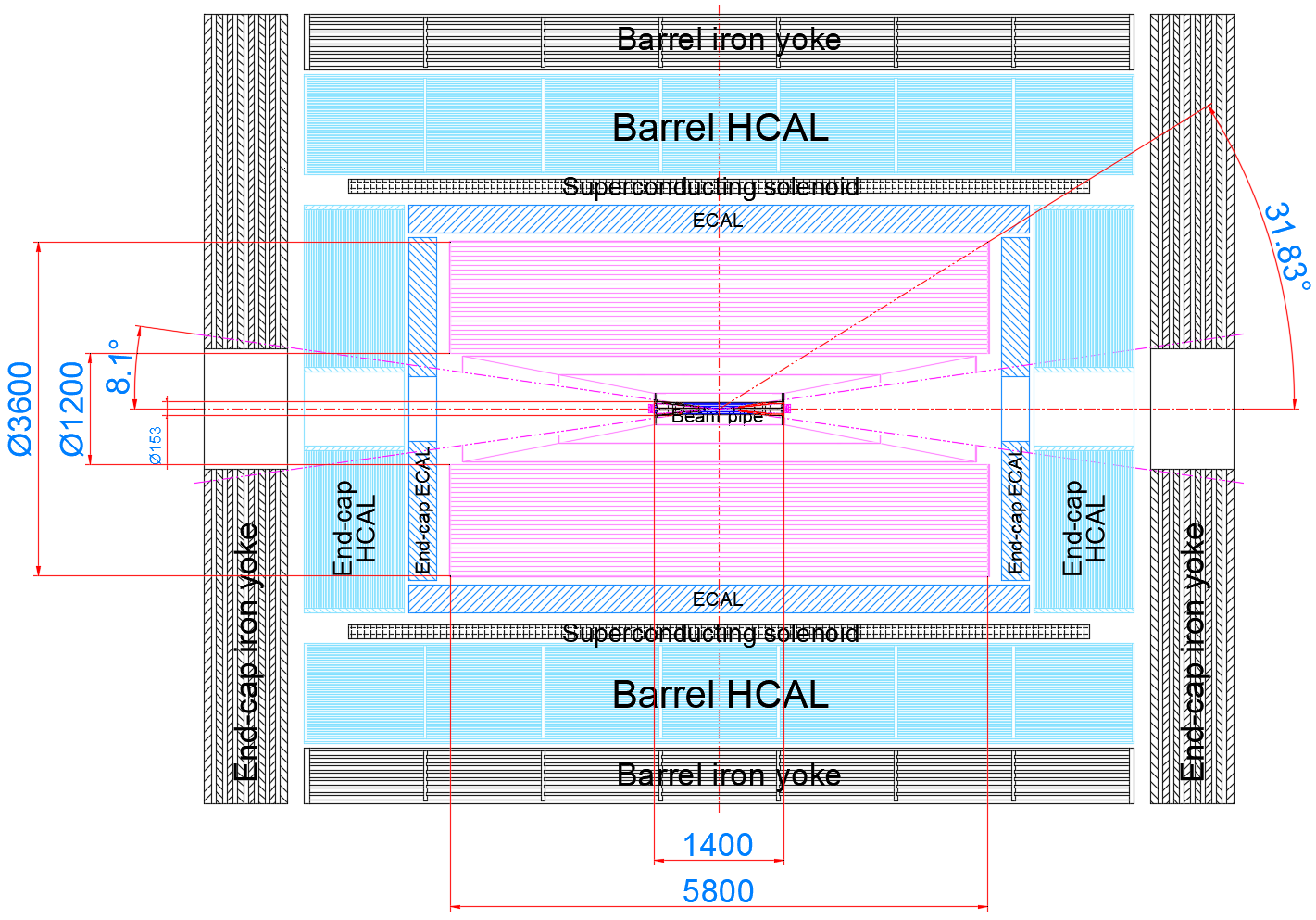 Ø1200 mm  =  r 0.6 m

Ø3600 mm  =  r 1.8 m

Silicon Tracker : 3 layers
How to react correctly to the detection angle?
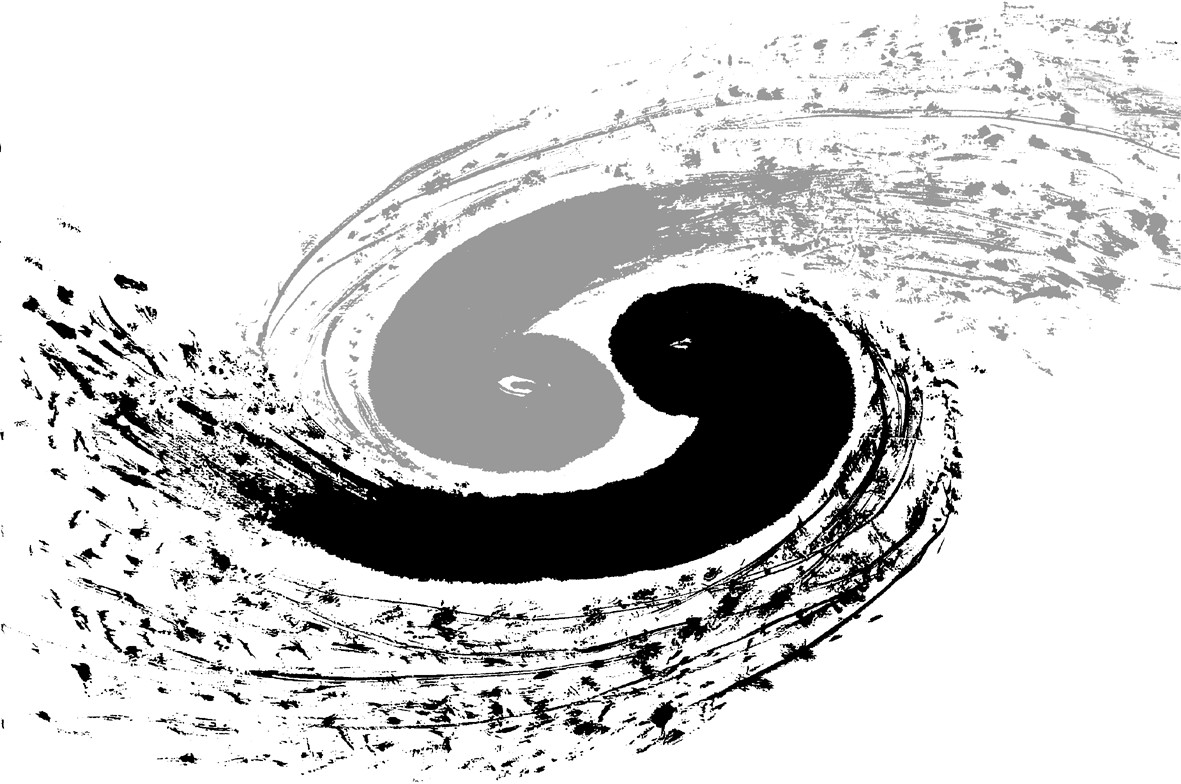 progress of  subdetector
Confirm the boundary size of track detector                                   —— 2月23日

Accelerator interface                                                                      ——order(2月29日)

ECAL and HCAL discussion：                                                       ——order(3月1日)

Superconducting magnet discussed twice(张俊嵩)                      ——2月23日 26日

The iron yoke discussion (王小龙，宁飞鹏，夏商，张俊嵩，纪全)   ——(2月20日)
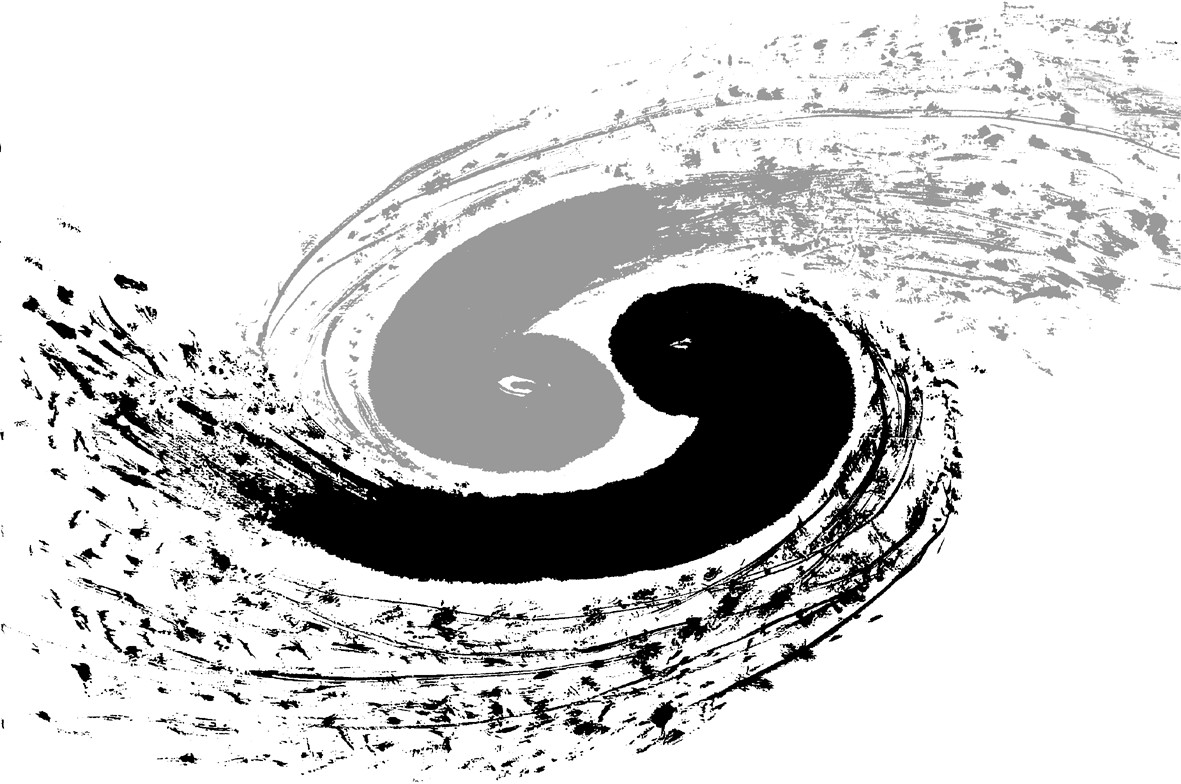 Progress of the iron yoke design
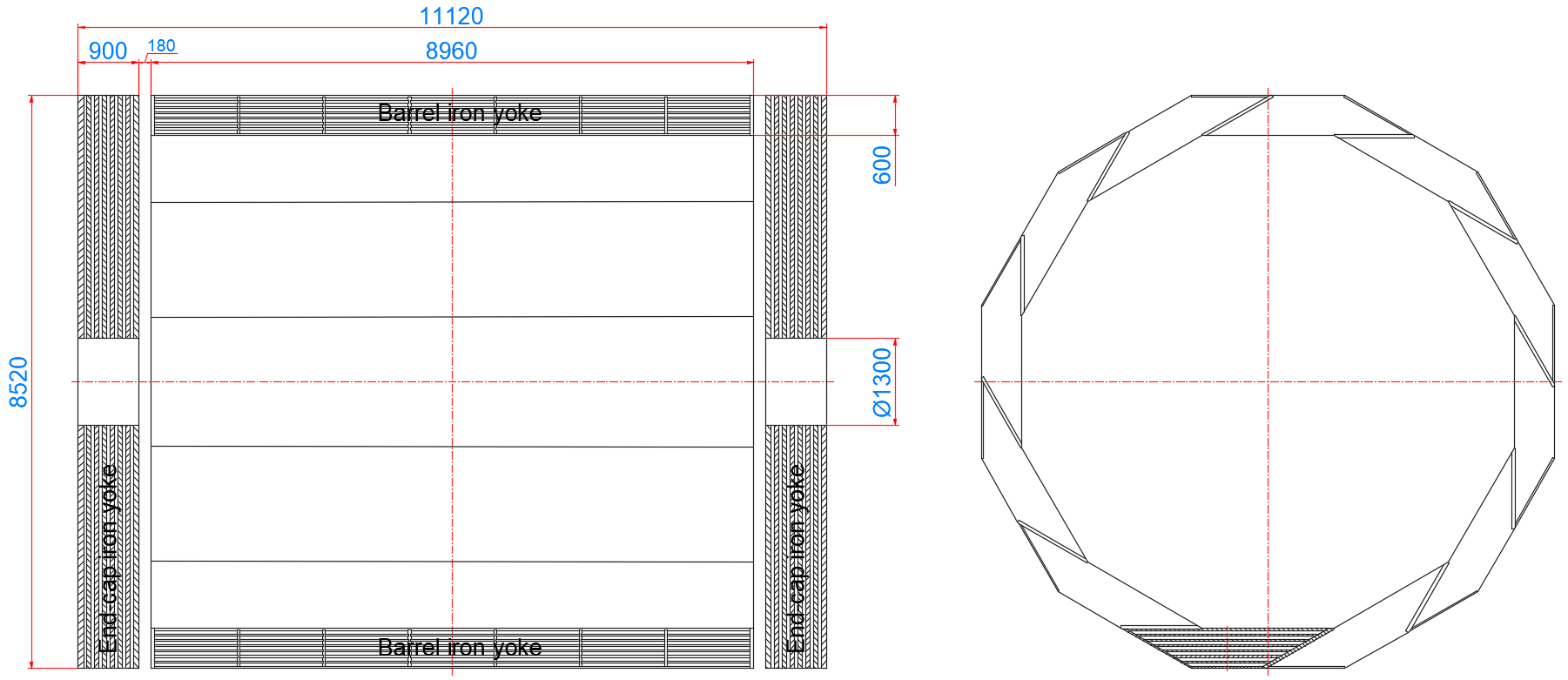 Preliminary work: (on the base of mechanical design and installation)

1、Spiral and symmetrical structure 

2、Optimal design of liron plate thickness

3、Top-level installation design
The yoke iron includes a barrel part and an end part, and the thickness of the barrel part is 600mm
Total weight: 1155 tons
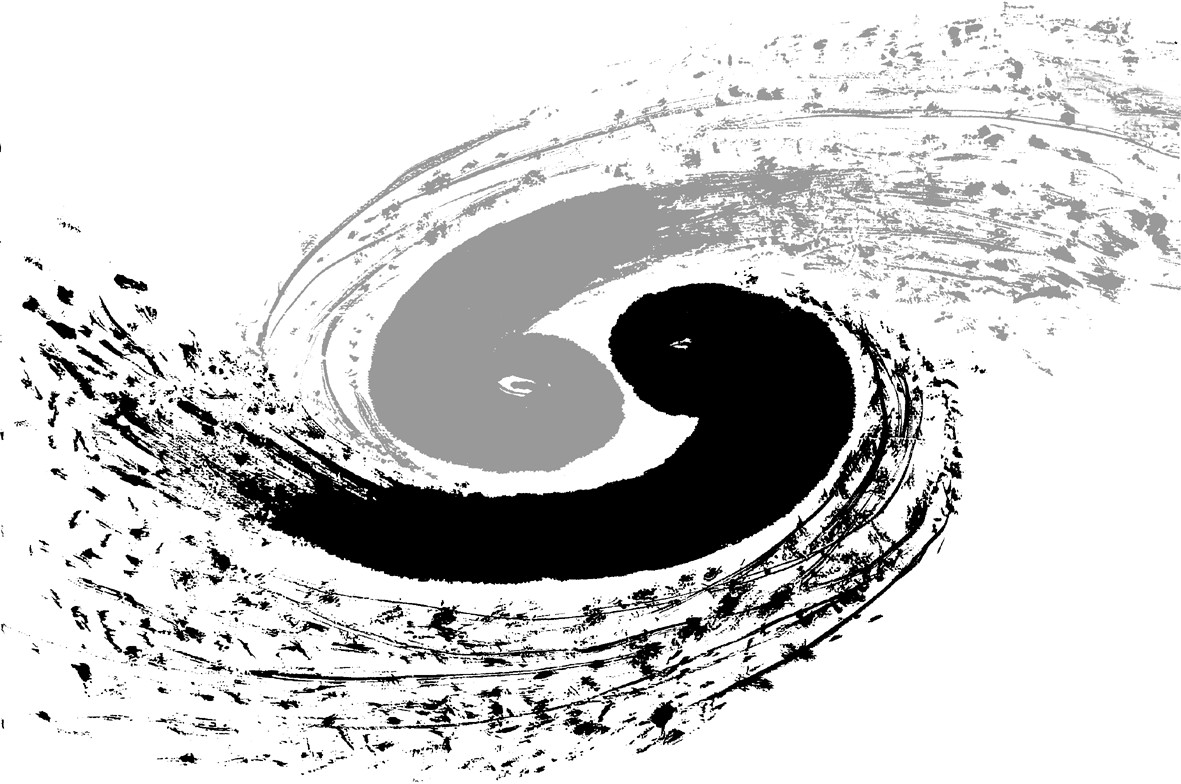 Progress of the iron yoke design
recommend to choose the spiral structure
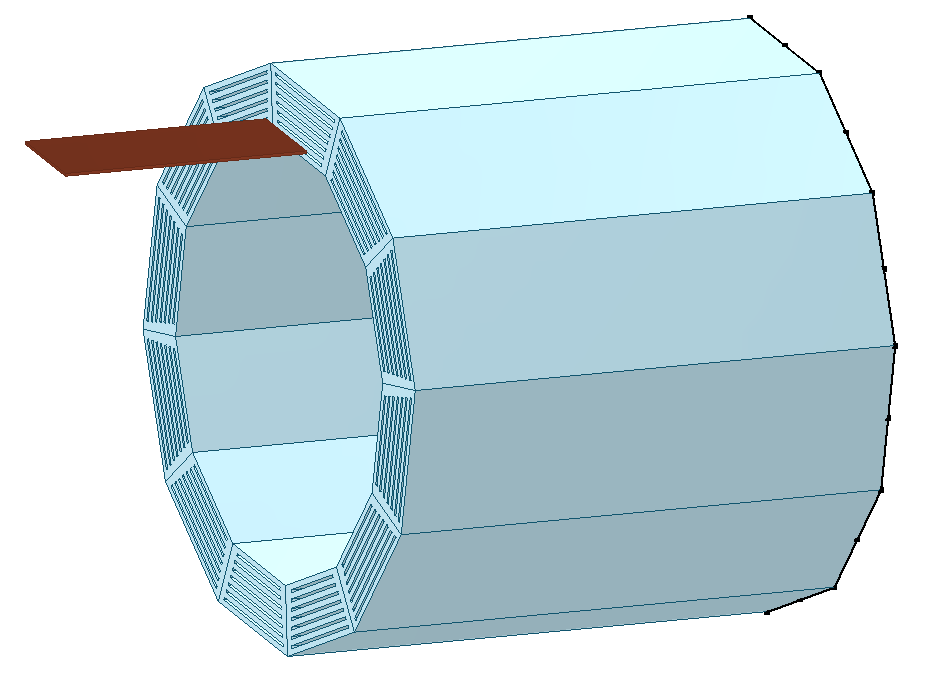 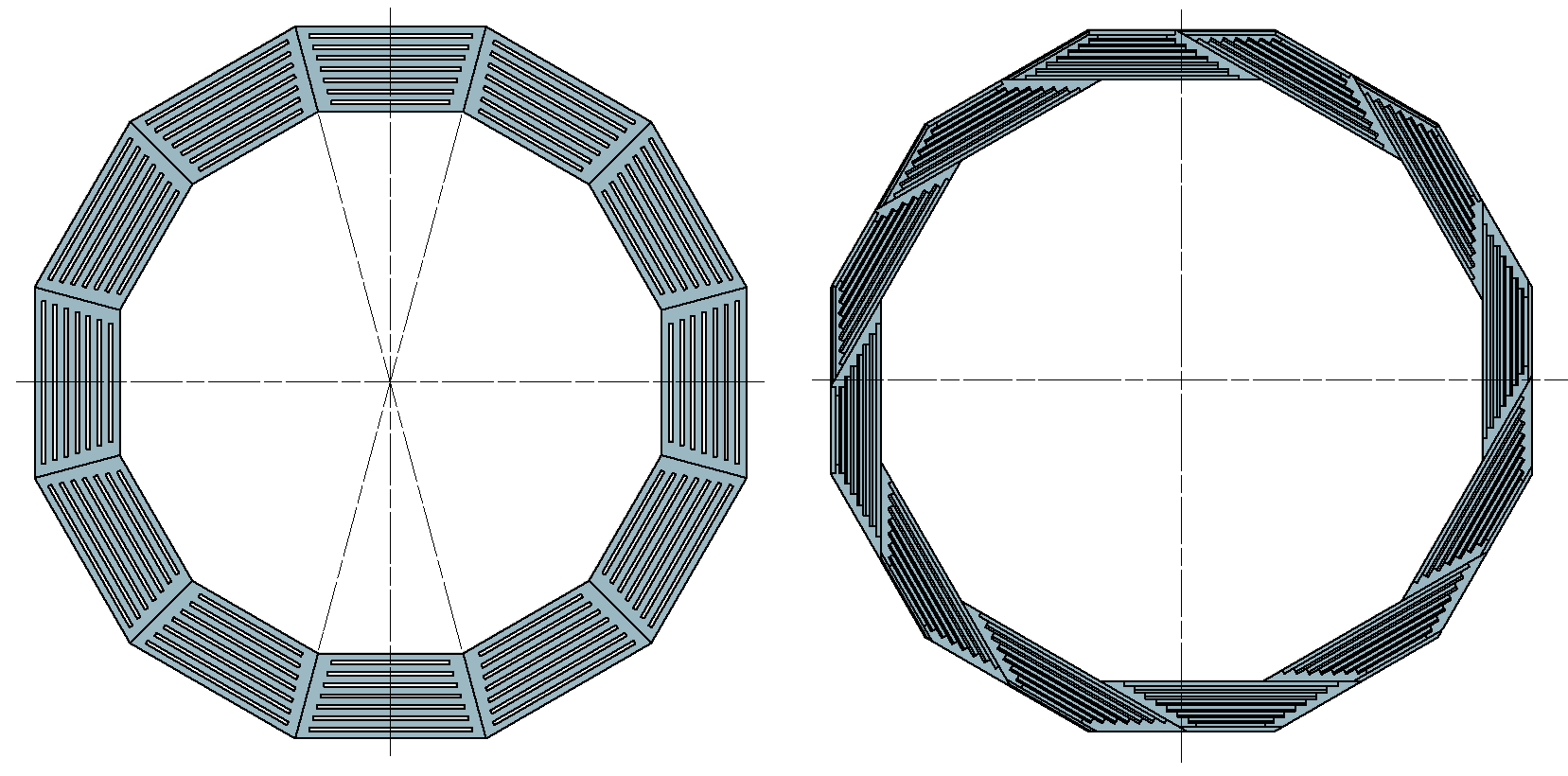 axial mount
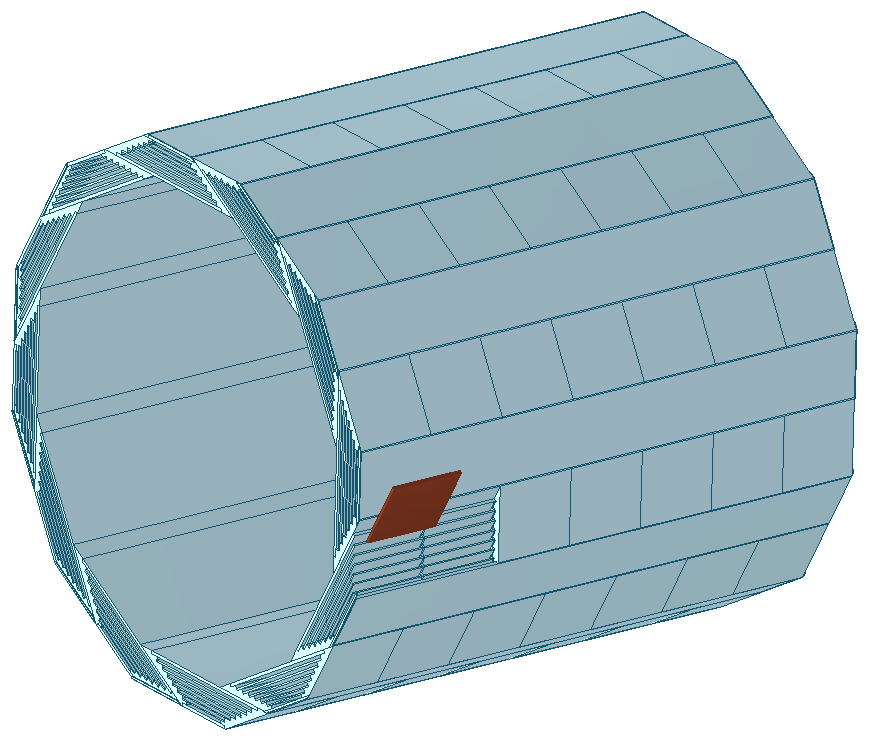 side mount
spiral structure
Symmetrical structure
Spiral type can achieve full coverage, symmetric type can not achieve full coverage
Spiral type can achieve maintainability
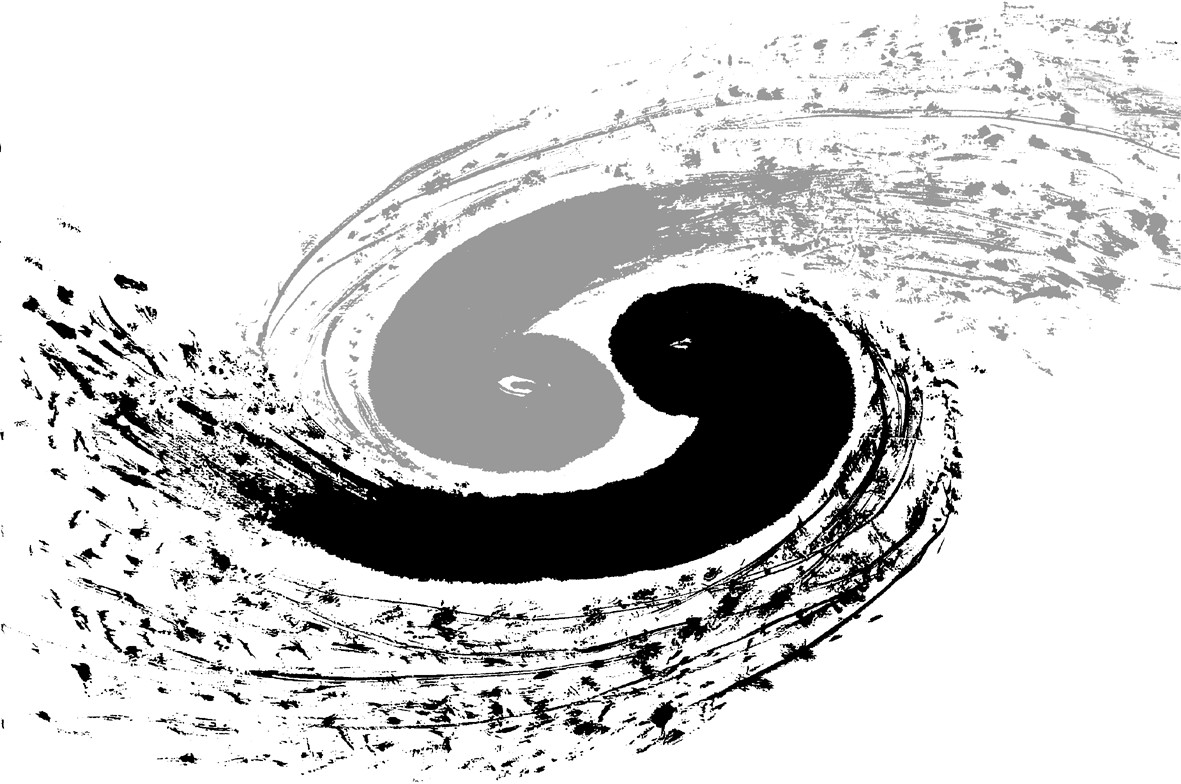 Progress of the iron yoke design
ecommend to choose the spiral structure
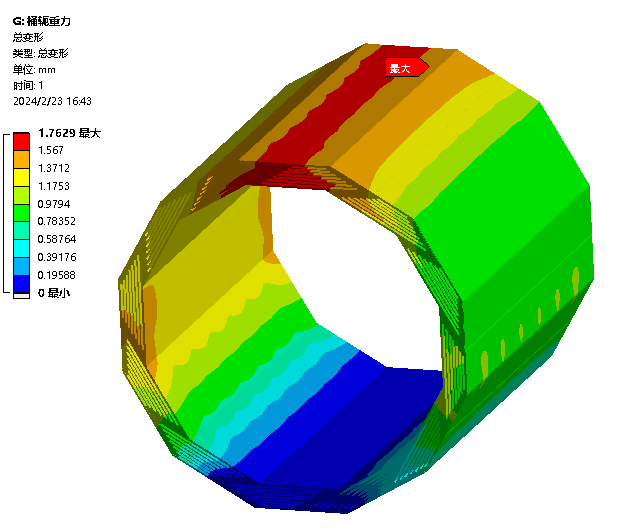 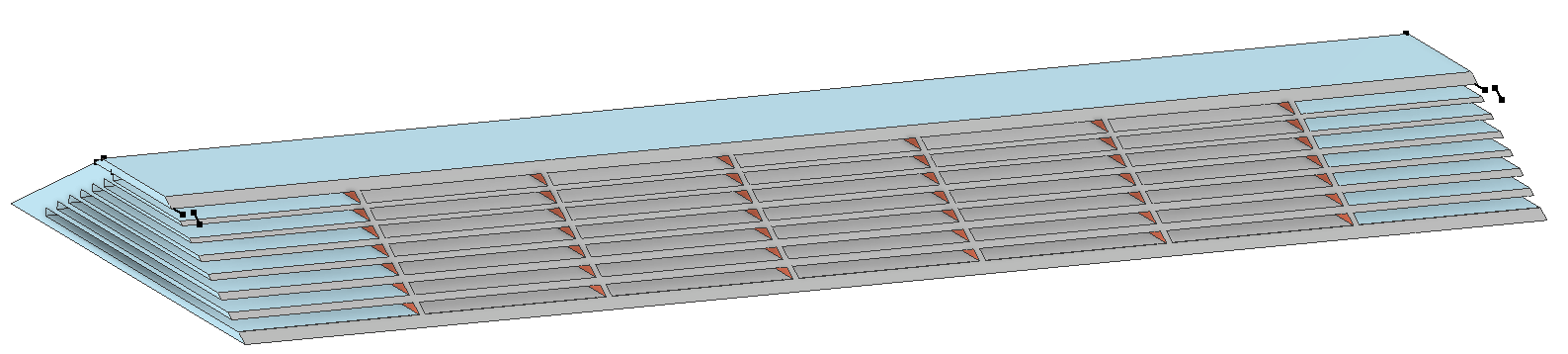 spiral structure       stiffening plate
1.76mm  max.
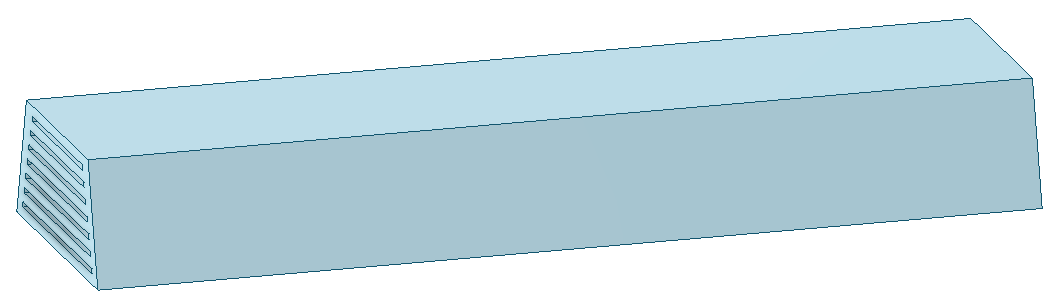 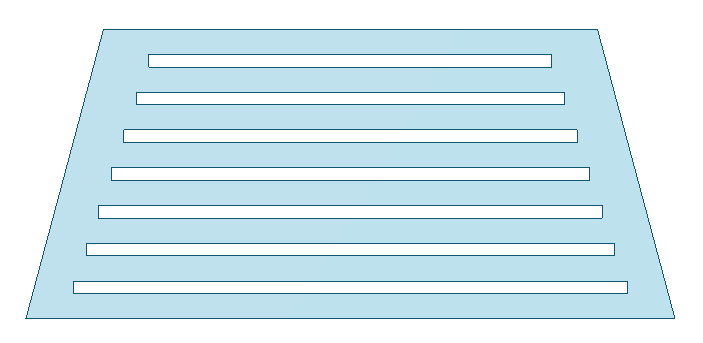 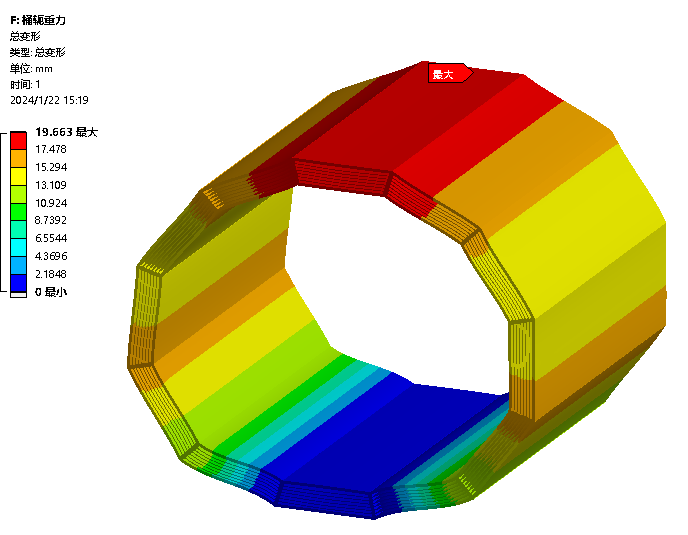 Symmetrical structure    no stiffening plate
the spiral structure yoke iron strength is higher.
19.7mm  max.
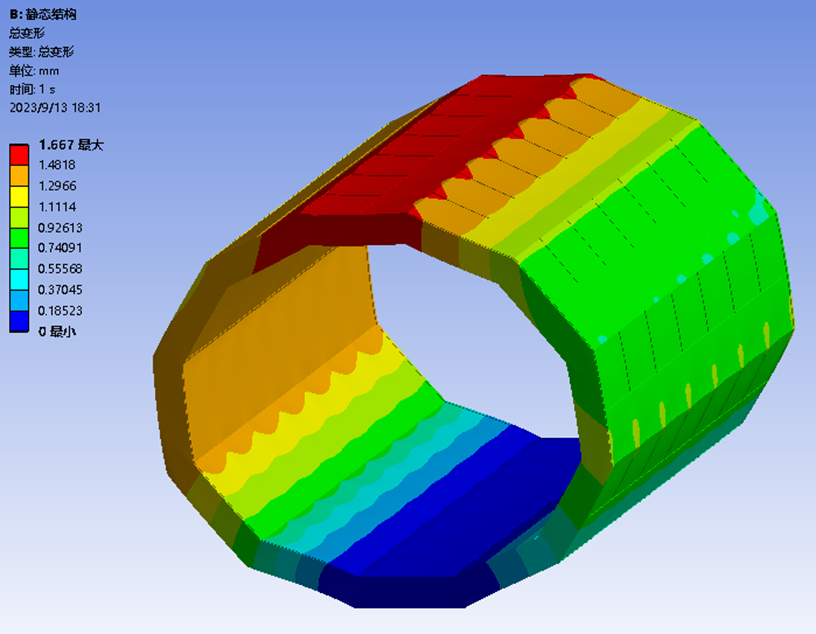 1.67mm max.
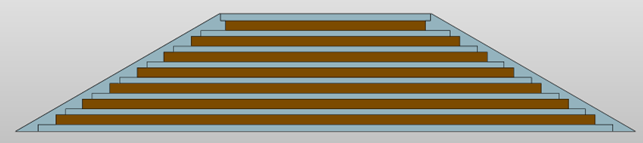 uniform thickness
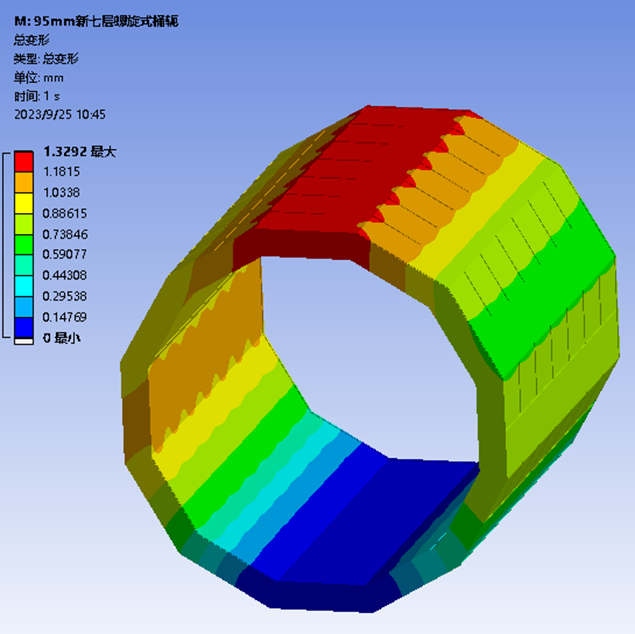 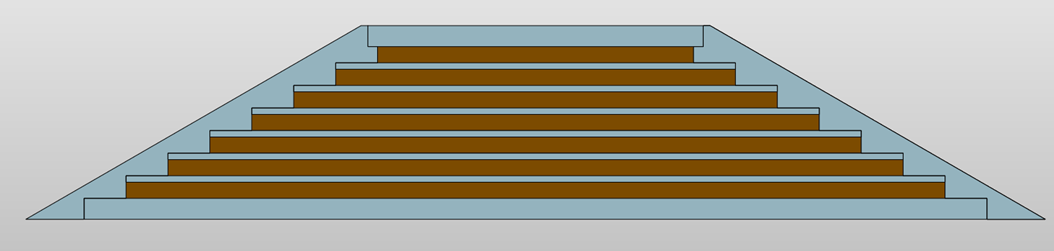 1.32mm max.
off-gauge thickness
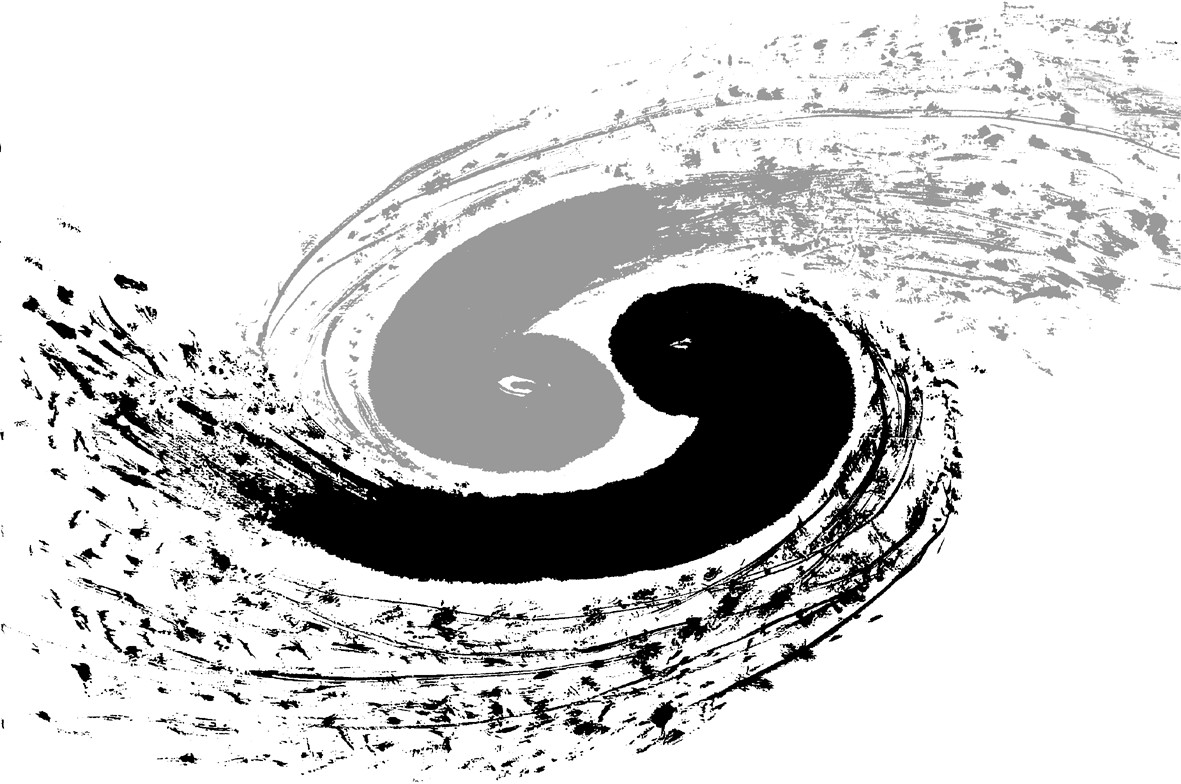 Progress of the iron yoke design
Increasing the thickness of the upper and lowest iron layers  can increase the overall rigidity of the yoke iron and install more μ-detector layers.
50 X 7 = 350 (μ space)
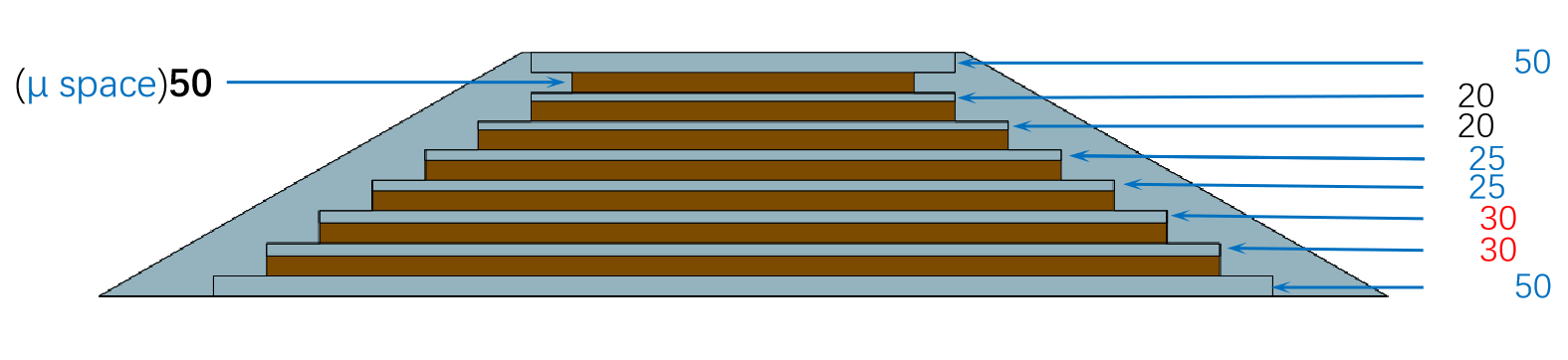 limit design
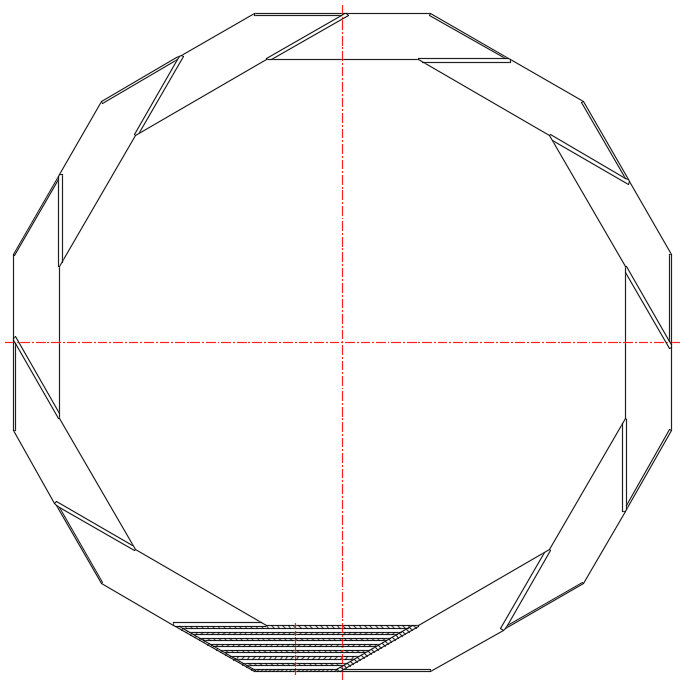 Progress of the iron yoke design
Column scheme
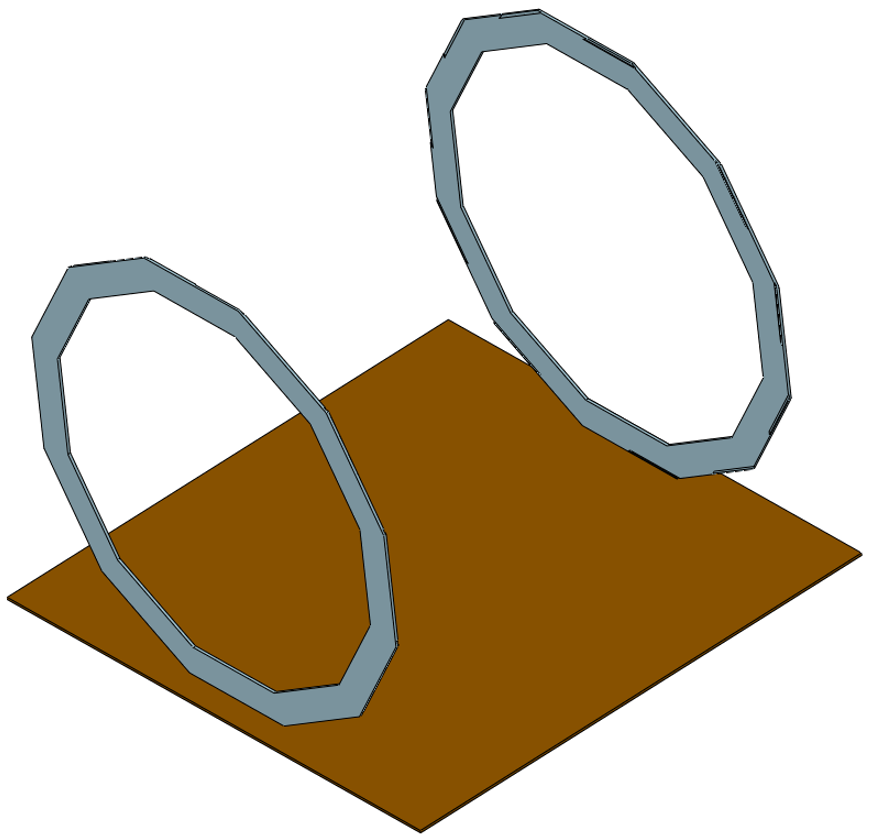 Suggestion: Top-level design must be high demanding
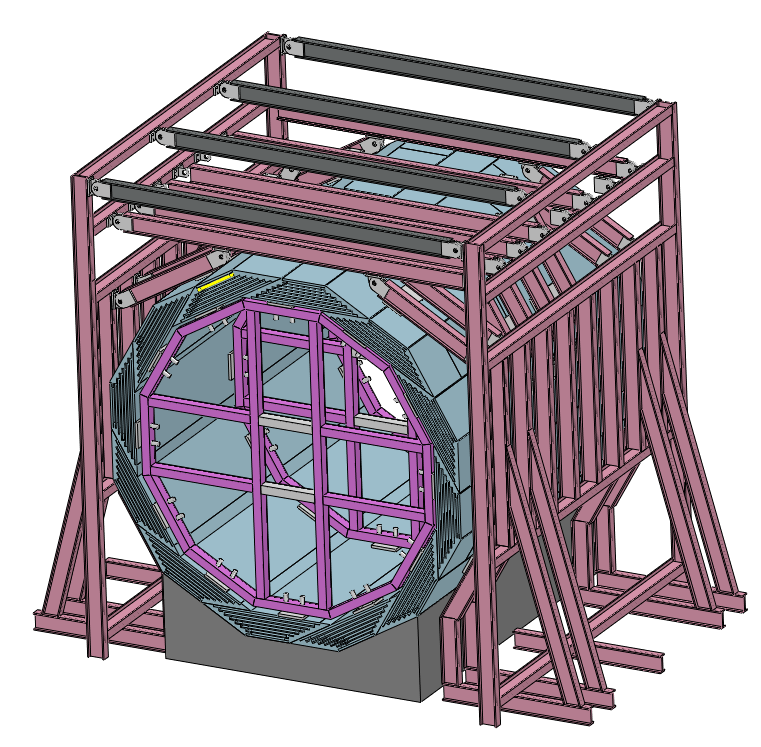 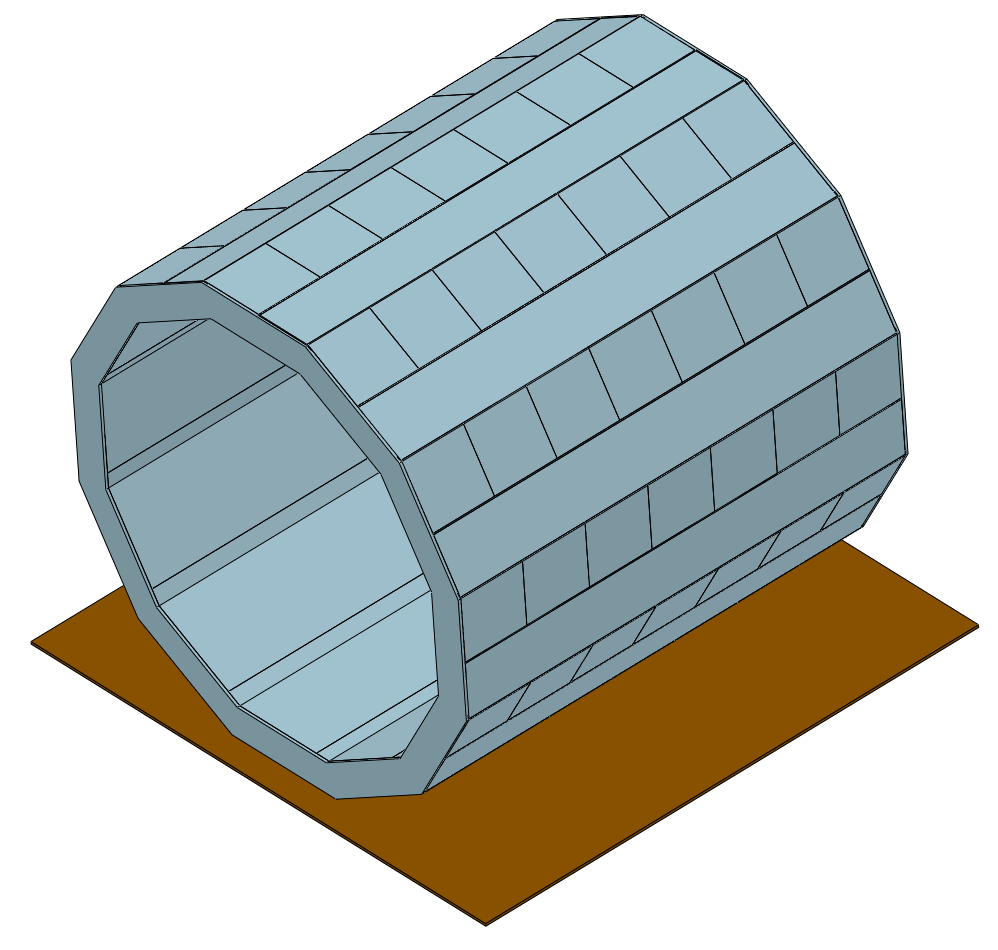 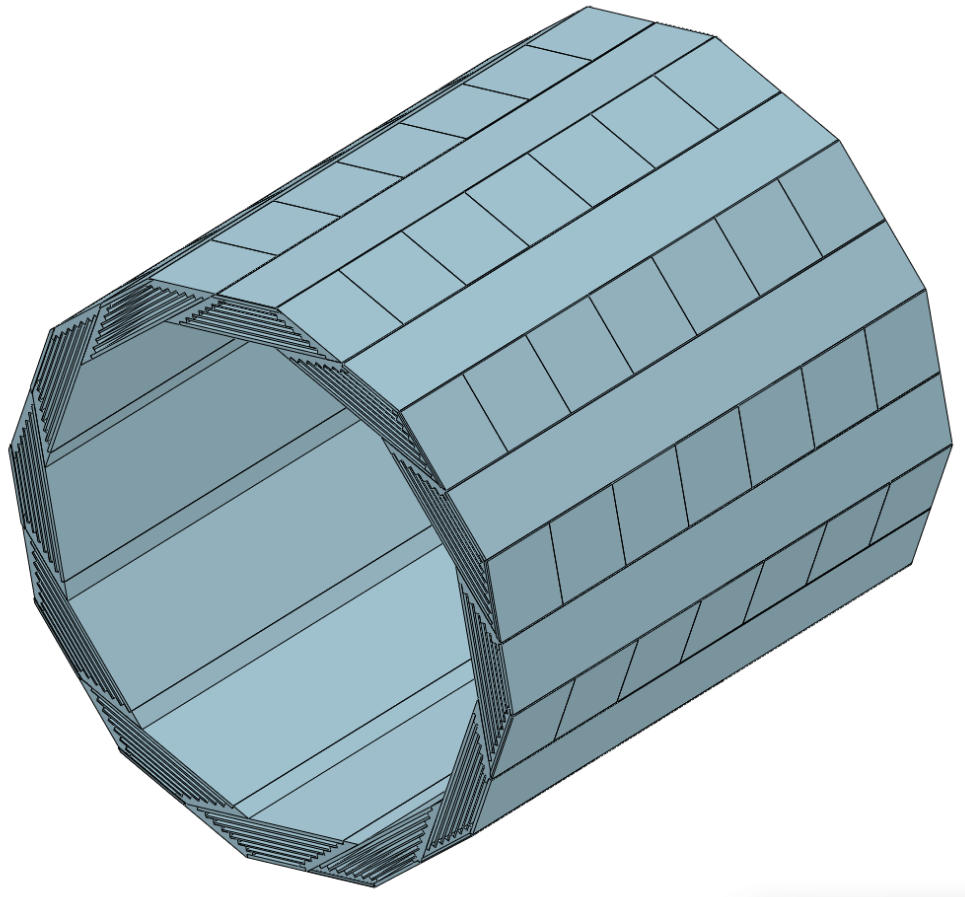 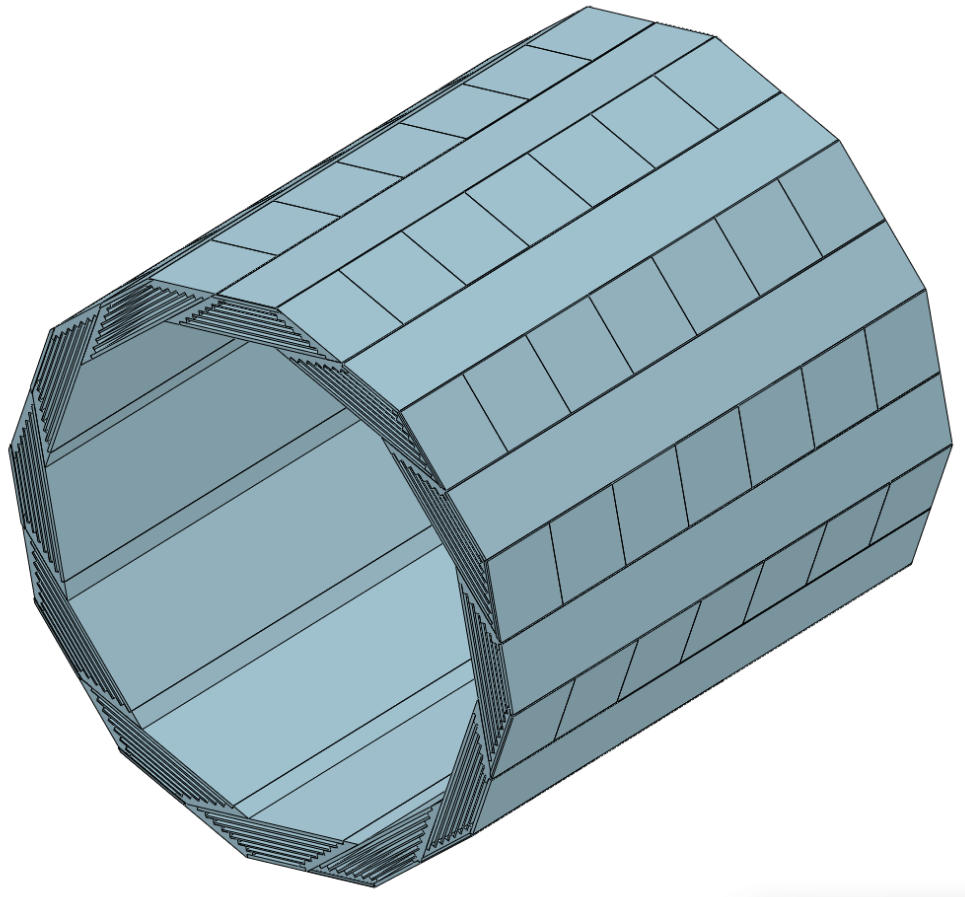 Column installation scheme
interconnecte
Installation design with tooling
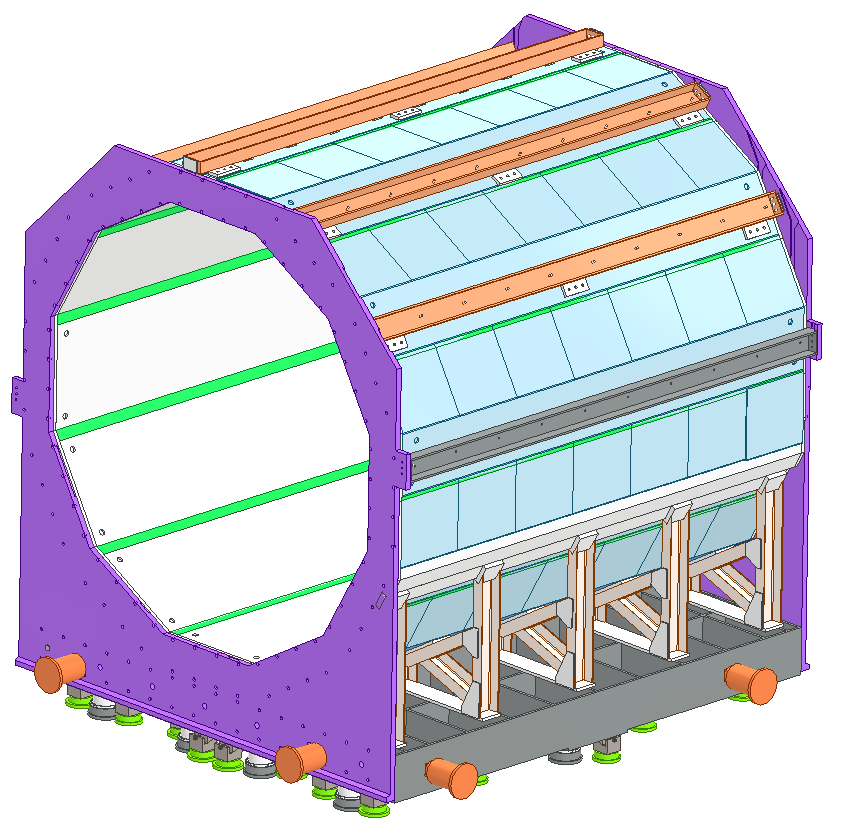 no tooling installation
High demand top-level design
“make”
Structure innovation.
Efficient installation design
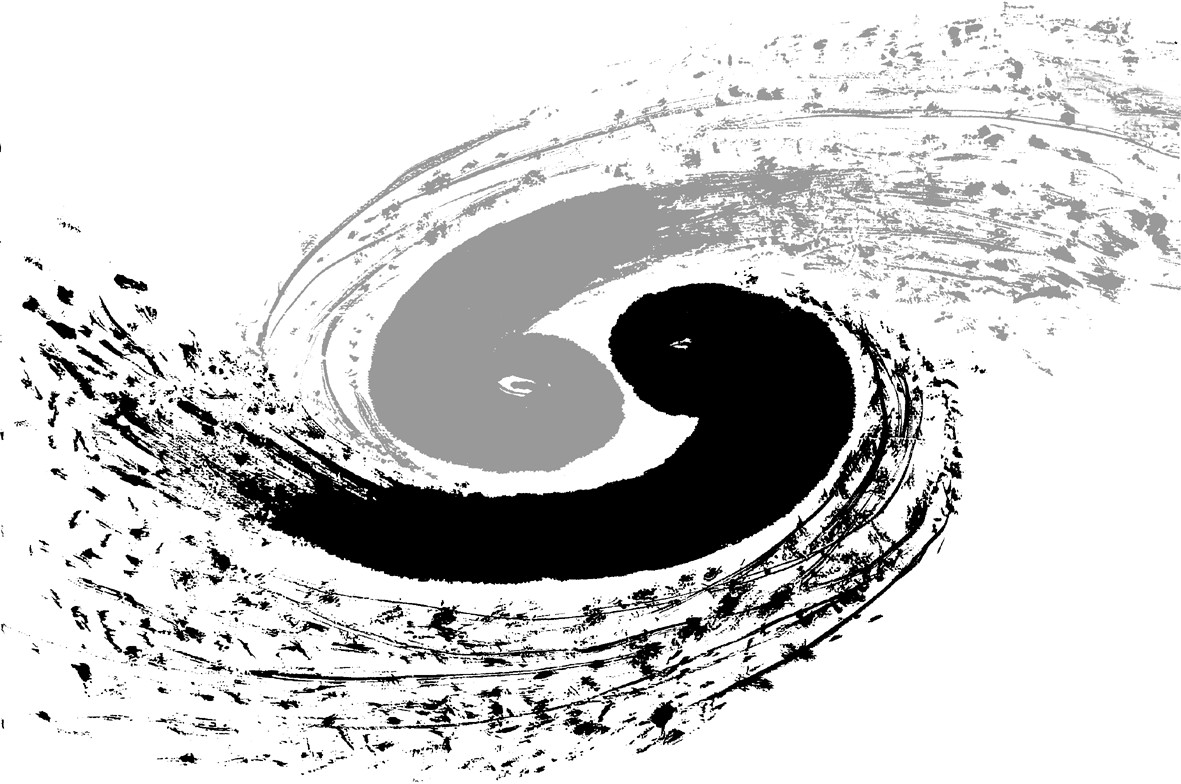 Progress of the iron yoke design
Iron yoke dicussion (Feb. 20th)：(王小龙，宁飞鹏，夏商，张俊嵩，纪全)
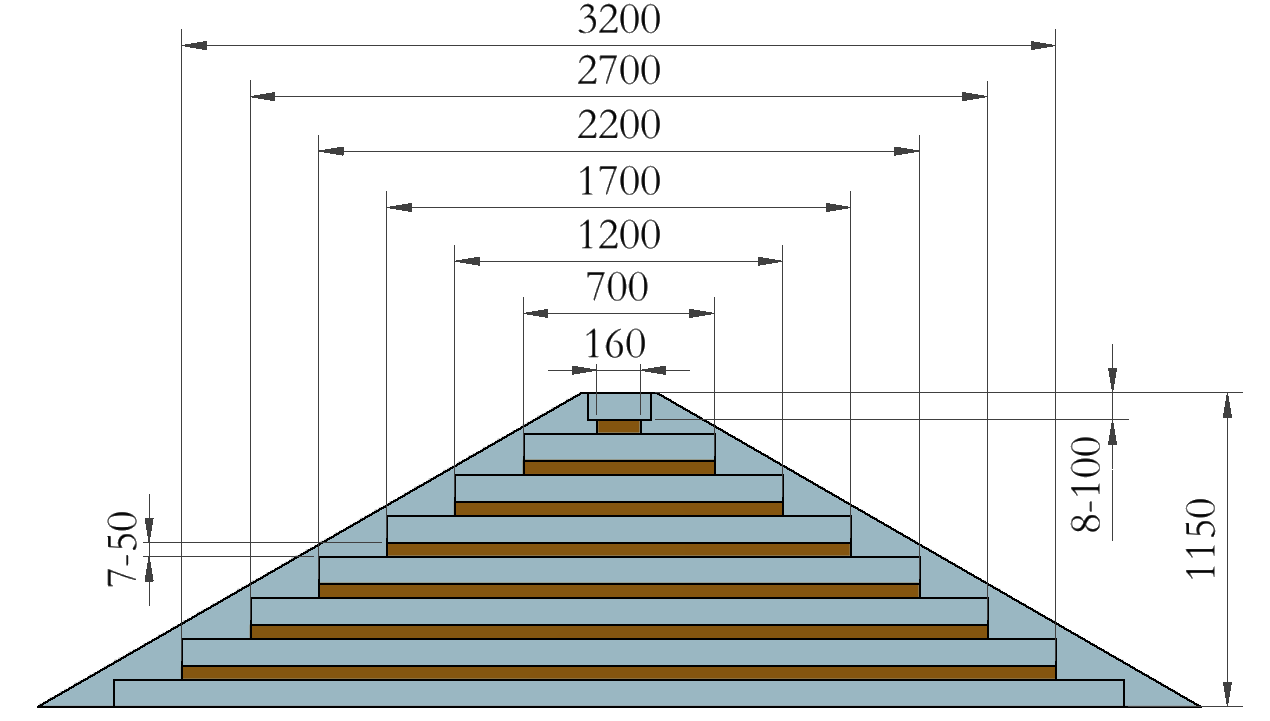 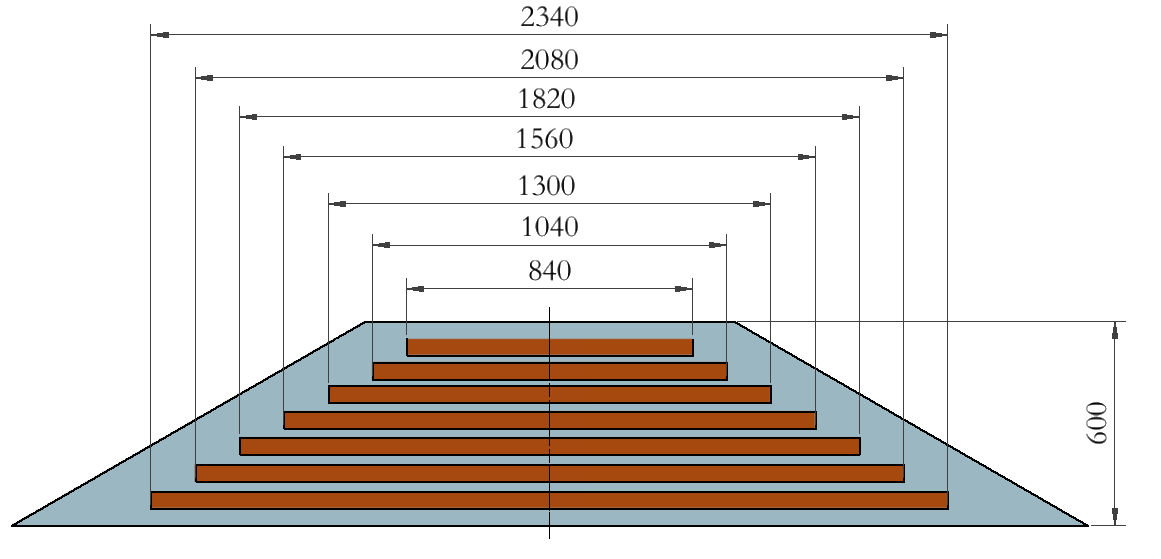 7layers μ
 1710 ton
7layers μ
 620 ton
Avoid magnetic saturation
No. of μ layers is
invariant
Feb. 23th：thickness 1150mm
Previous design：thickness 600mm
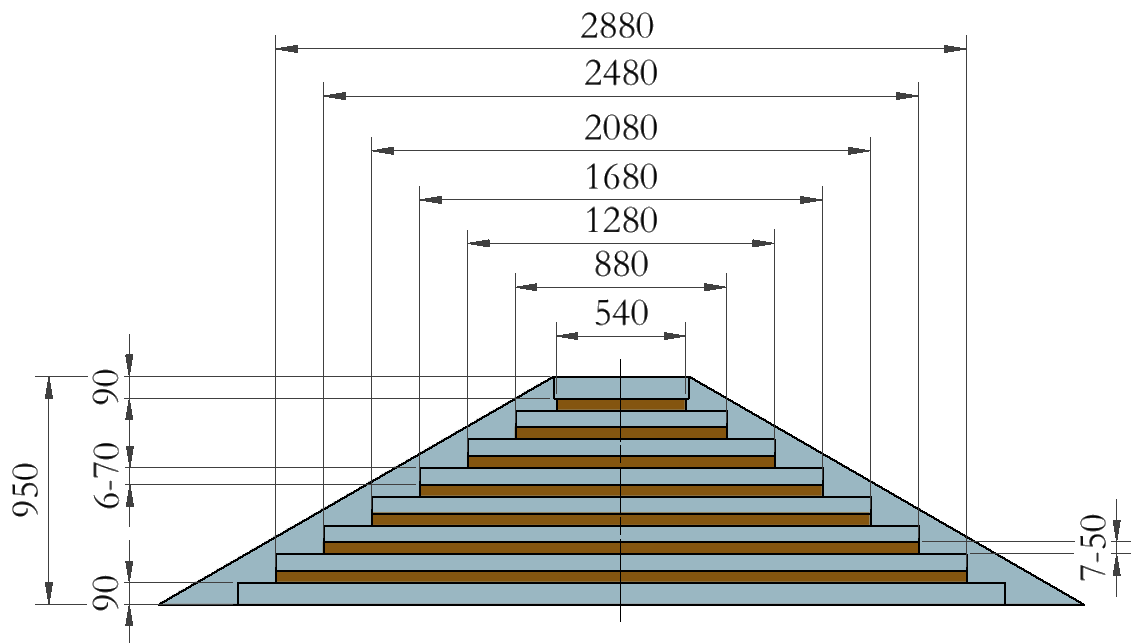 reason for suggestion：
1. thickness 600mm，20mm iron plate layers
    meet stiffness requirements
2. thickness 950mm，70mmiron plate layers
    meet stiffness requirements
3. thickness1150mm，
The width of detector varies greatly
7layers μ 1280 ton
conclusion：
The larger the total thickness, the greater the difference in μ detector width
Final design：thickness 950mm
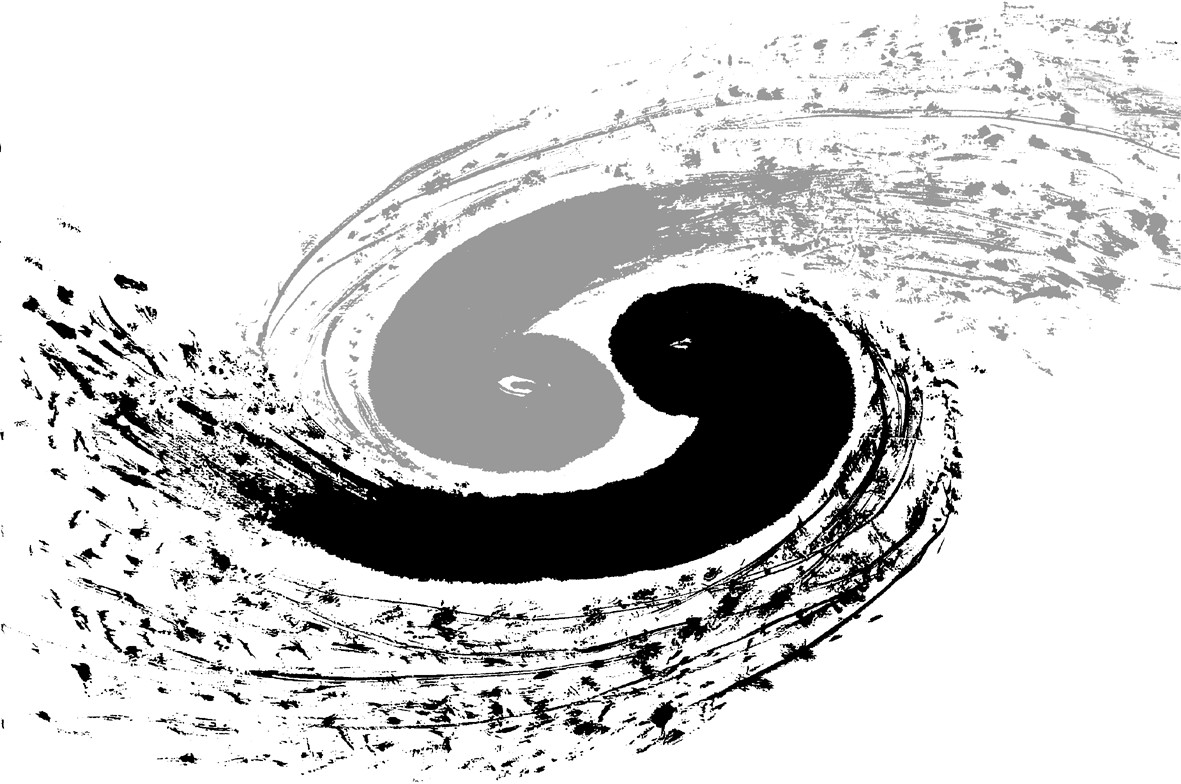 Progress of the iron yoke design
Superconducting magnet built-in scheme
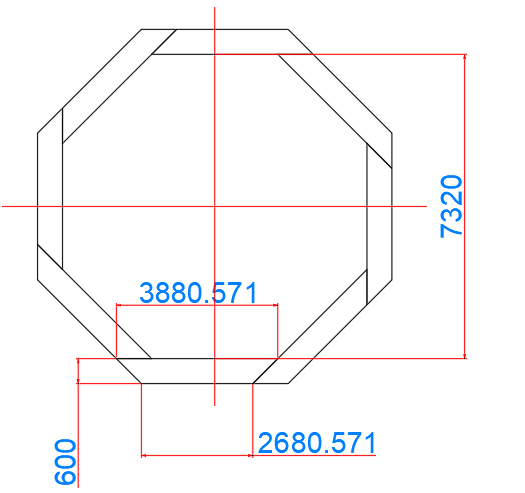 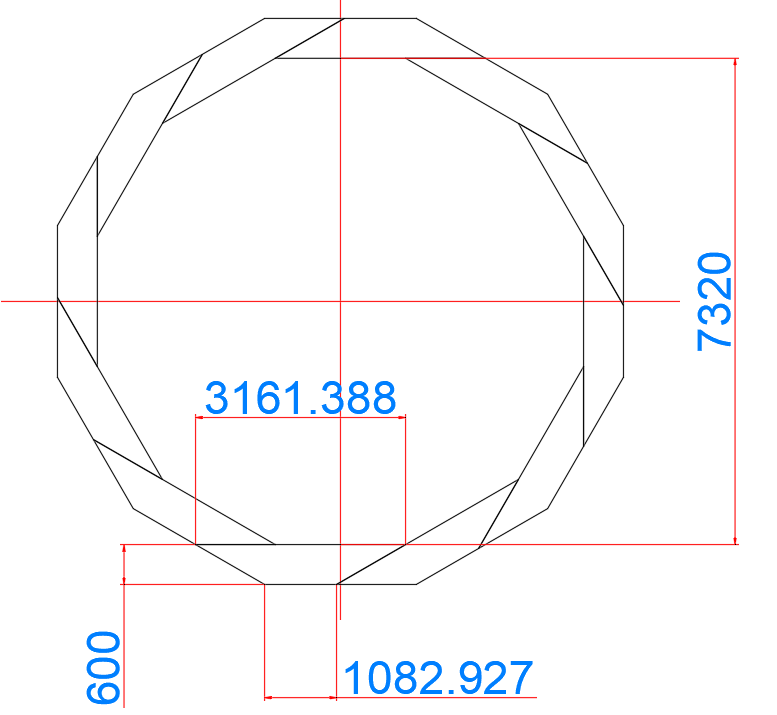 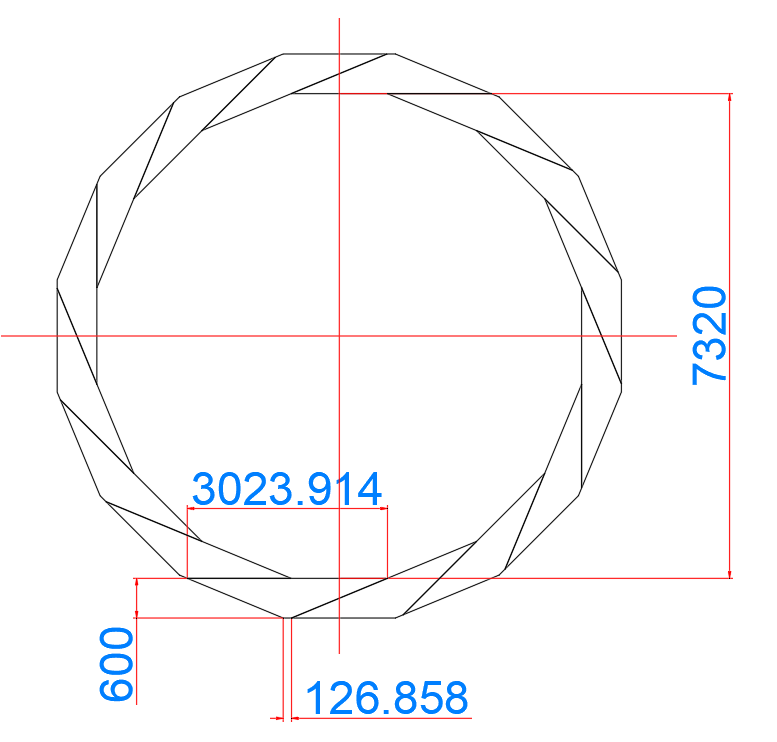 12-sided
16-sided
8-sided
Conclusion: It is found that the larger the number of edges is, the larger the difference of detector size is
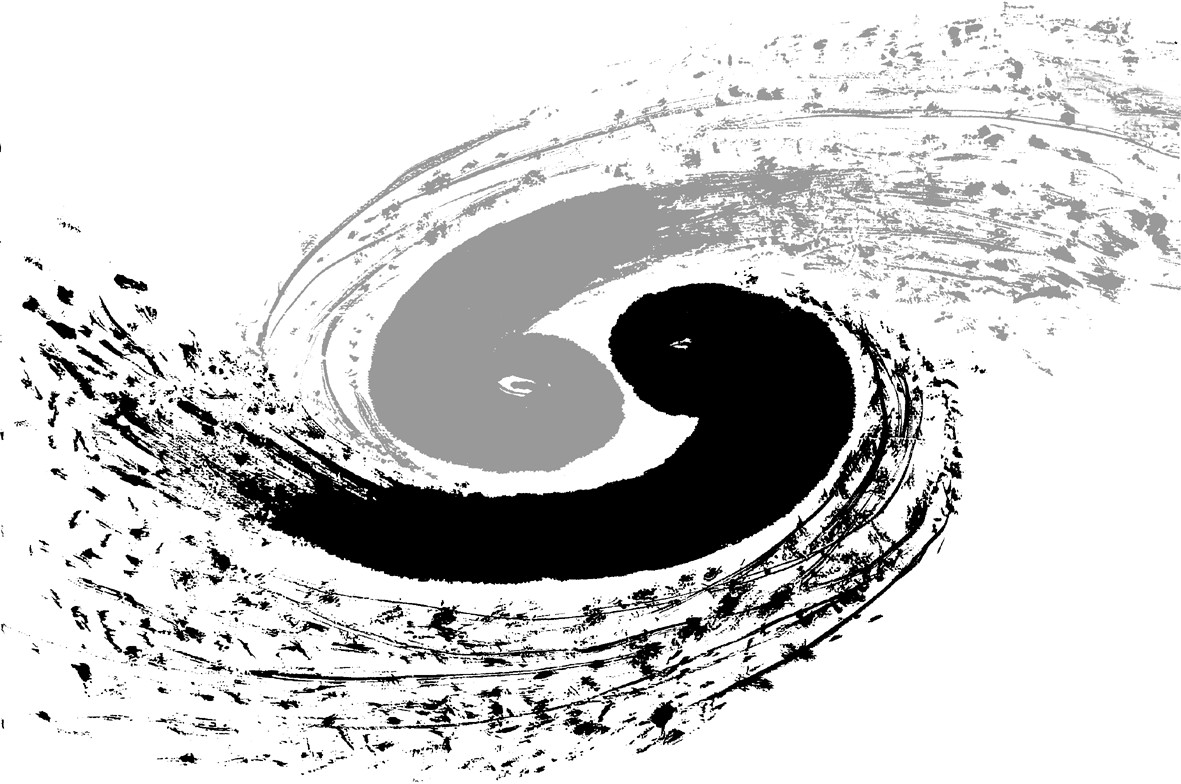 Progress of the iron yoke design
Superconducting magnet built-out scheme
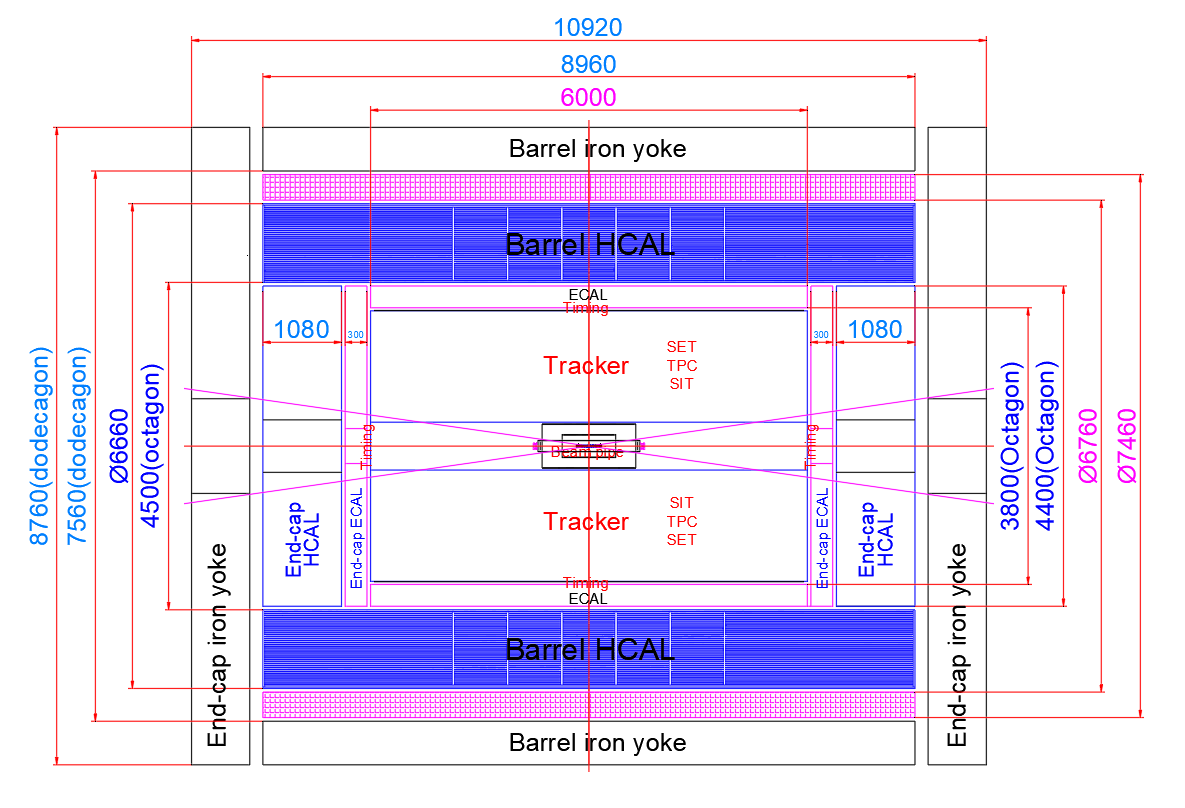 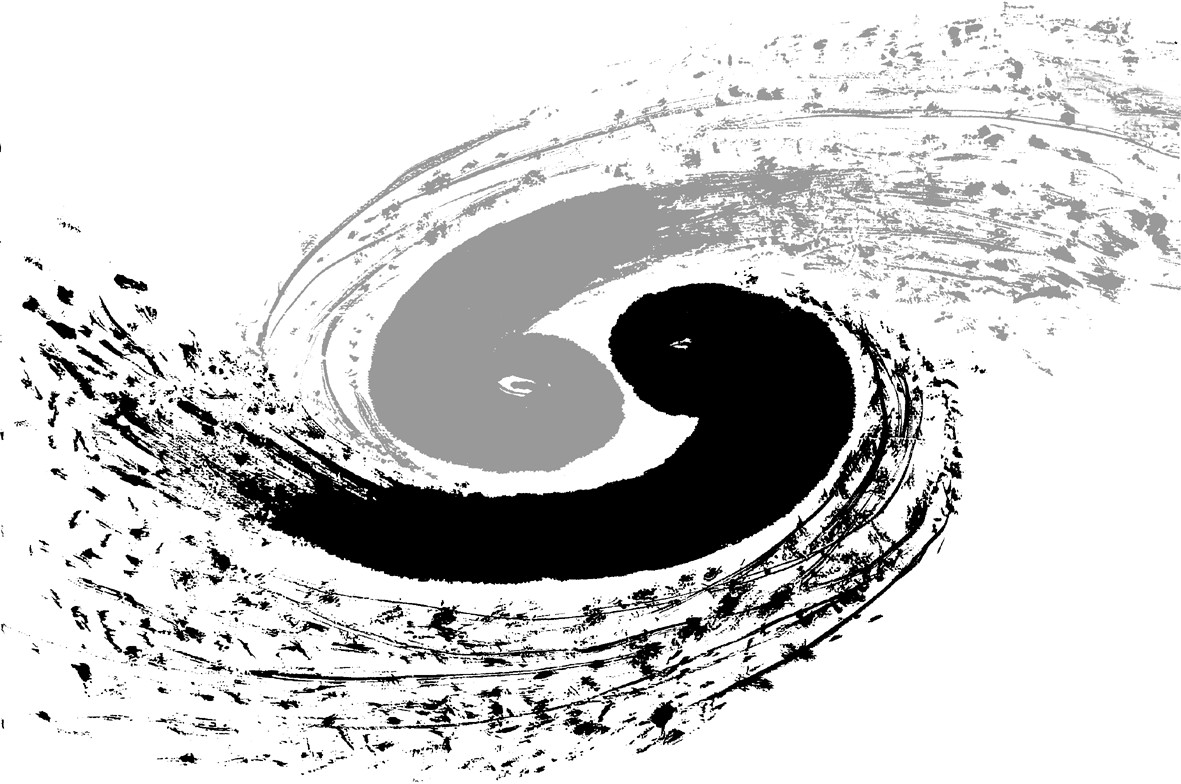 Progress of the iron yoke design
Superconducting magnet built-out scheme
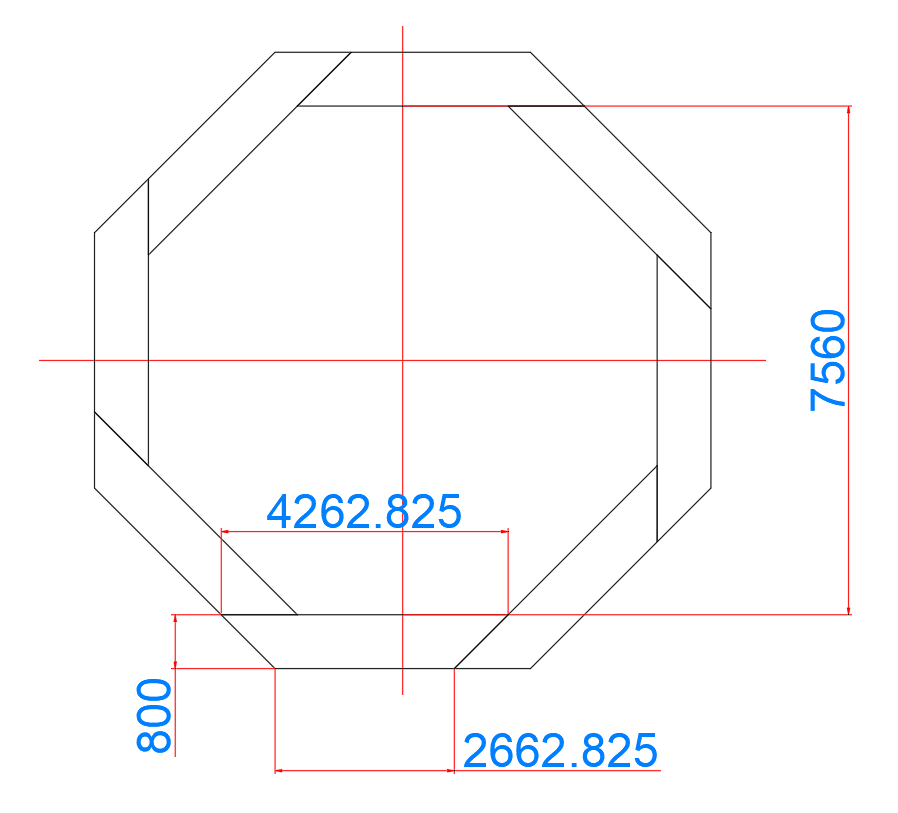 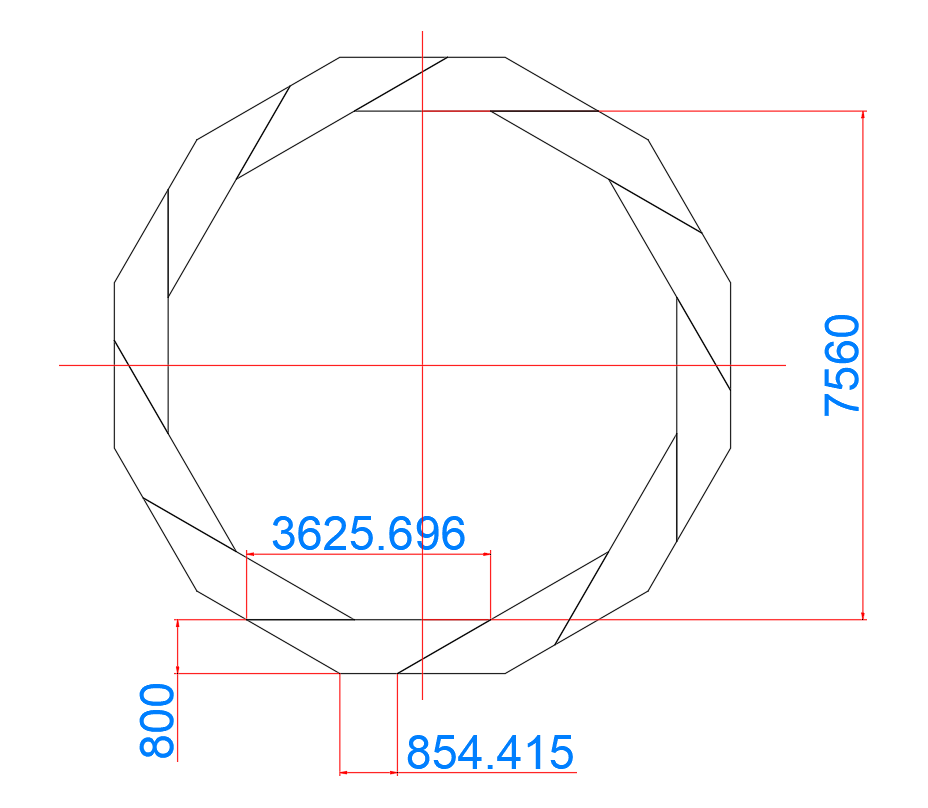 8-sided
12-sided
Conclusion: It is recommended to adopt 12-sided and 800mm yoke thickness scheme
personnel placement：
February 19th，am.10:00 – 12:20，
personnel：
Mechanical Engineer：纪全，张俊嵩，付金煜，侯少静，夏商(students)
other staffs：王铮，石澔屿
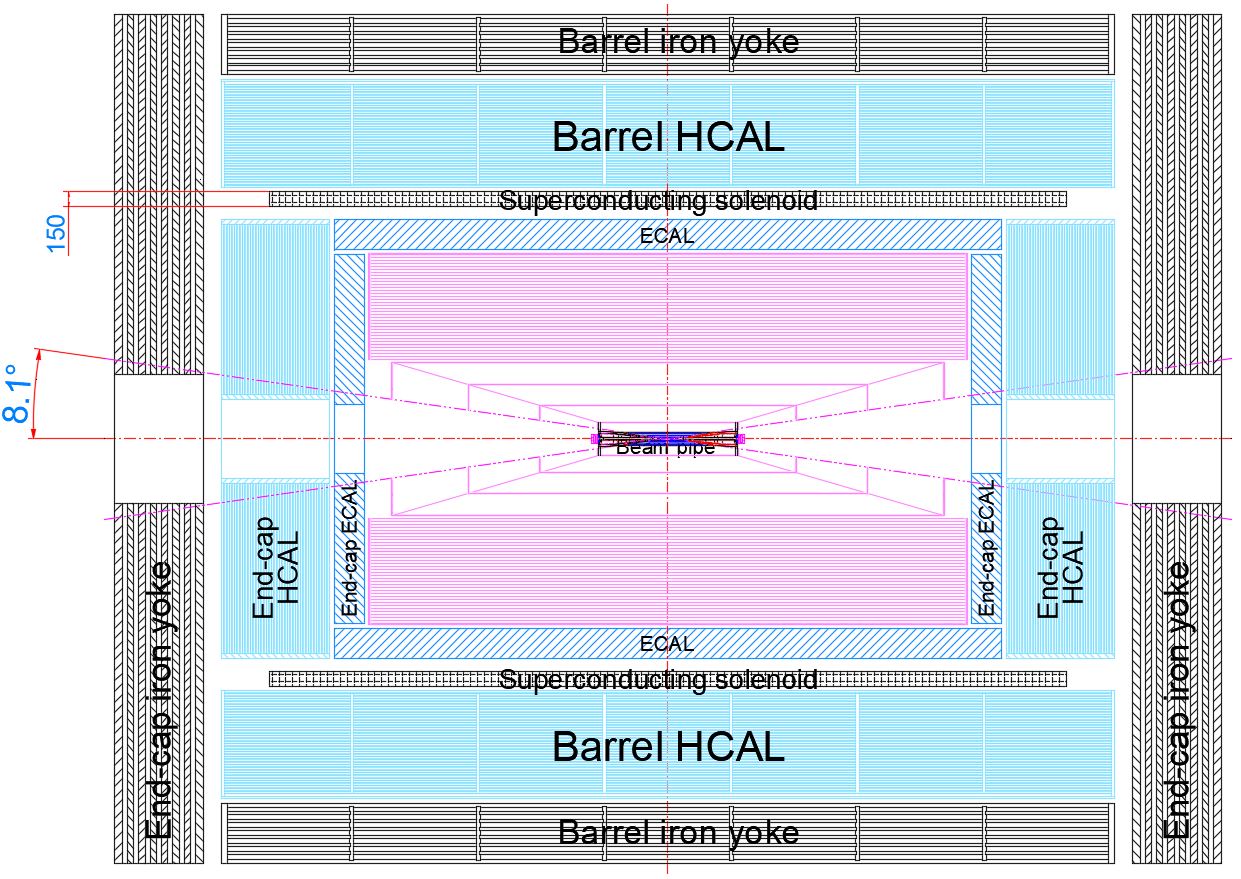 subdetector division：tentative

Iron yoke：                 夏商
HCAL：                      侯少静
Magnet：                    张俊嵩 (南华，陈梓勃)
ECAL：                       侯少静 (湖大，李宇杰)
Tracker：                    付金煜 
Beampipe：                张俊嵩(湖大，何龙岩)
DC or TPC
Silicon tracker
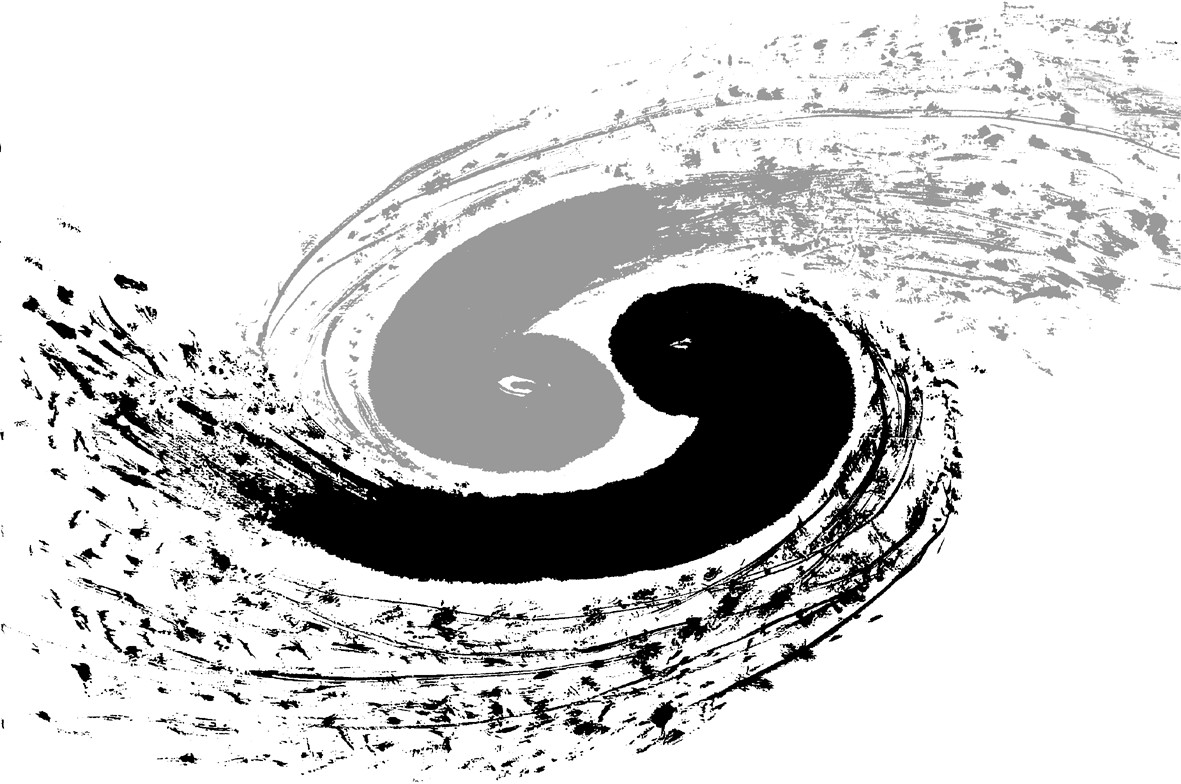 Next plan
Sub-detector frame structure

Iron yoke and base

ECAl

HCAL

superconducting magnet

Tracker

Beam pipe
Installation plan

Iron yoke

ECAL

HCAL

superconducting magnet

Tracker

Beam pipe
Complete general drawing

Design boundary constraint

interface structure

leading line
Connecting structure

optimization gap

leading line space and requirment
Thanks